Srednja škola Zvane Črnje Rovinj
Scuola Media Superiore "Zvane Črnja" Rovigno
Carduccijeva ulica 20
Rovinj - Rovigno
Institucionalizacija zavičajne nastavetema:povijesni razvoj kule turnina
Mentor: Mira Butigan-Tomić, prof.
Rovinj - Rovigno, svibanj 2024.g.
Prezentacija sadrži:
Uvod
Geografski smještaj i položaj kule Turnina
Povijesni razvoj kule Turnina
Arhitekturu kule
Fortifikacijsku ulogu kule
Stambenu ulogu kule
Zaključak
Sažetak
Bibliografiju (izvore)
Priloge (slike)
Slike posjeta kule Turnina
Osobne autorove slike
Sadržaj
Uvod
U prezentaciji i radu se objašnjava povijesni razvoj kule Turnina te njezin geografski smještaj i položaj
Objašnjava se njezina fortifikacijska i stambena uloga kroz stoljeća
Spominju se različiti oblici štete koju je morala pretrpjeti od svojega postojanja: vandalizam, ratovi i prirodne katastrofe
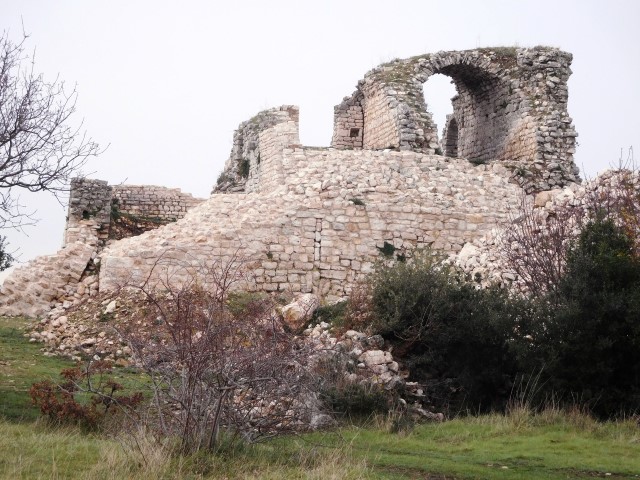 Vanjski izgled kule Turnina
Geografski smještaj kule Turnina
Geografski smještaj kule Turnina:
Smještena je na uzvišenju od 106 m nadmorske visine na brdu Turnina
Nalazi se 4 km sjeveroistočno od grada Rovinja na cesti prema selu Sošići
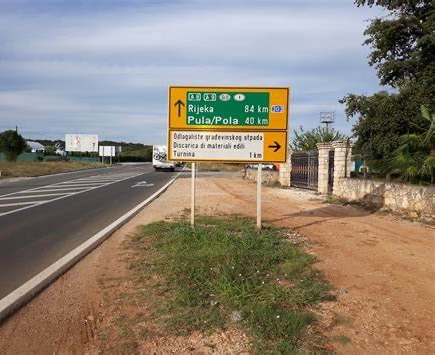 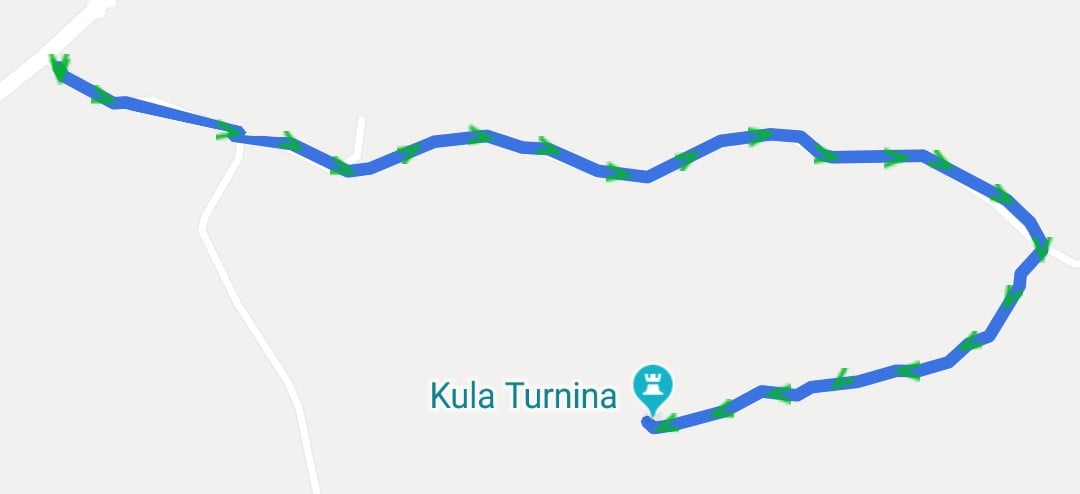 Skretanje za kulu Turnina
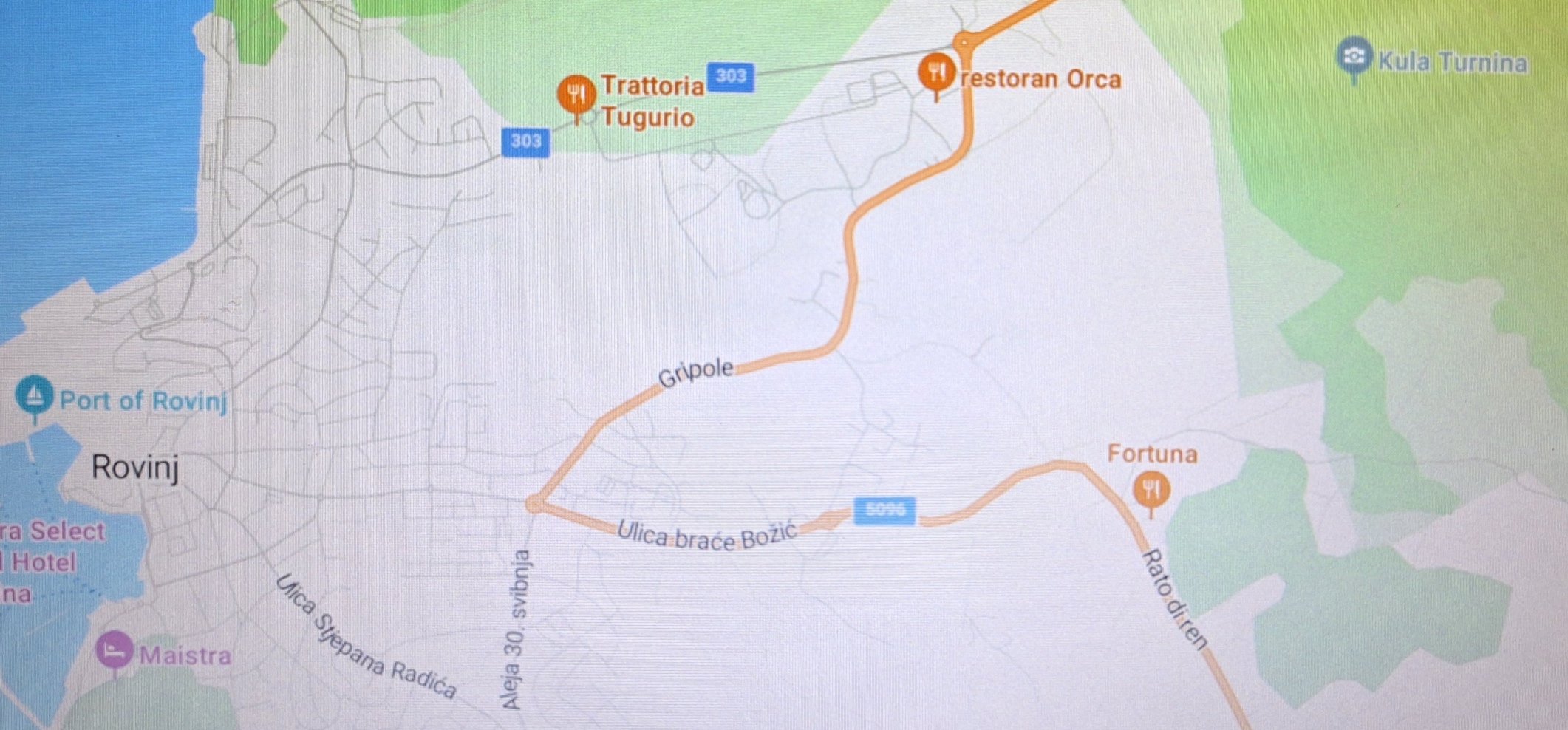 Prikaz kule Turnina na karti
Povijesni razvoj kule Turnina
Kula Turnina potječe iz Bizantskog doba
Tada se prvi put spominje riječ Turnina (tal. Torre di Boraso)
Sagrađena je krajem 8.st.
Prvi fortifikacijski srednjovjekovni objekt (prvobitno je bila mali castrum)
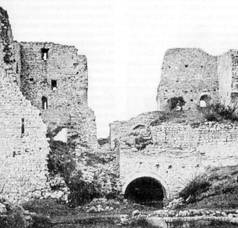 Kula Turnina
Povijesni razvoj kule Turnina
789.g.- razrušena je od strane Franaka, Franci otimaju područje Istre i Rovinja Bizantu
Kula Turnina je naknadno obnovljena te je do 1211.g. pripadala porečkom biskupu
1283.g.- Rovinj se predaje pod vlast Mletačke Republike te status kule Turnina postaje neizvjestan
Od 1283.g. do 1331.g. kula Turnina je bila pod vlašću moćne pulske obitelji Castropoli
1331.g.- izbija sukob između Venecije i obitelji Castropoli oko vlasti nad Pulom, Venecija je anektirala mnoge posjede obitelji Castropoli uključujući i kulu Turnina
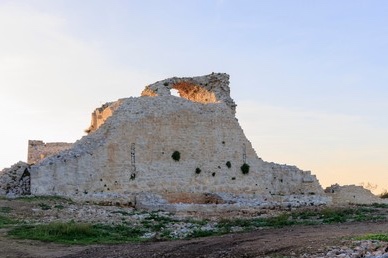 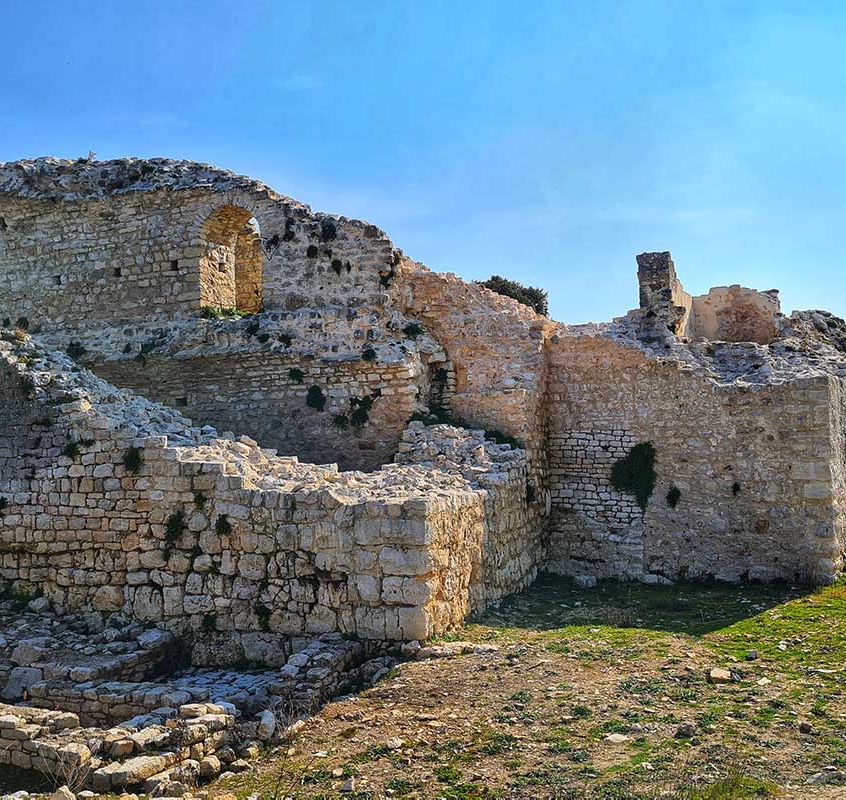 Vanjski izgled kule Turnina
Povijesni razvoj kule Turnina
Od sredine 14.st. kula Turnina je bila pod venecijanskom vlašću tako za kulu počinje mletačka era
1378.g.-1381.g.- u ratu za Chioggiu kulu Turnina osvajaju đenovsko-akvilejske sile, no u mletačkom protunapadu Venecija uspješno vraća sve izgubljene posjede u Istri uključujući i kulu Turninu
Venecija je ugrađuje u svoj fortifikacijski sustav
1595.g.- kula je predana grofovima Borisi od strane Venecije, no napuštaju je nedugo nakon toga 
U novome vijeku kula Turnina gubi svoju slavnu stratešku ulogu jer je podložena brojnim ratovima između Venecije i Habsburgovaca
Povijesni razvoj kule Turnina
Nakon svih ratova i katastrofa kula Turnina je bila pusta i neposjećivana par stoljeća 
Početkom 19.st. kulu Turnina kupuje obitelj Gianelli s namjerom da ju obnovi
Posljedni vlasnici kule Turnina: obitelji Rismondo i Vianelli
Nakon toga uslijedili su brojni ratovi te je kula Turnina ponajviše oštećena za vrijeme Drugog svjetskog rata
1944.g.- kula je minirana od strane njemačke vojske
Od 2013.g. provodi se projekt obnavljanja i uređenja same kule Turnina
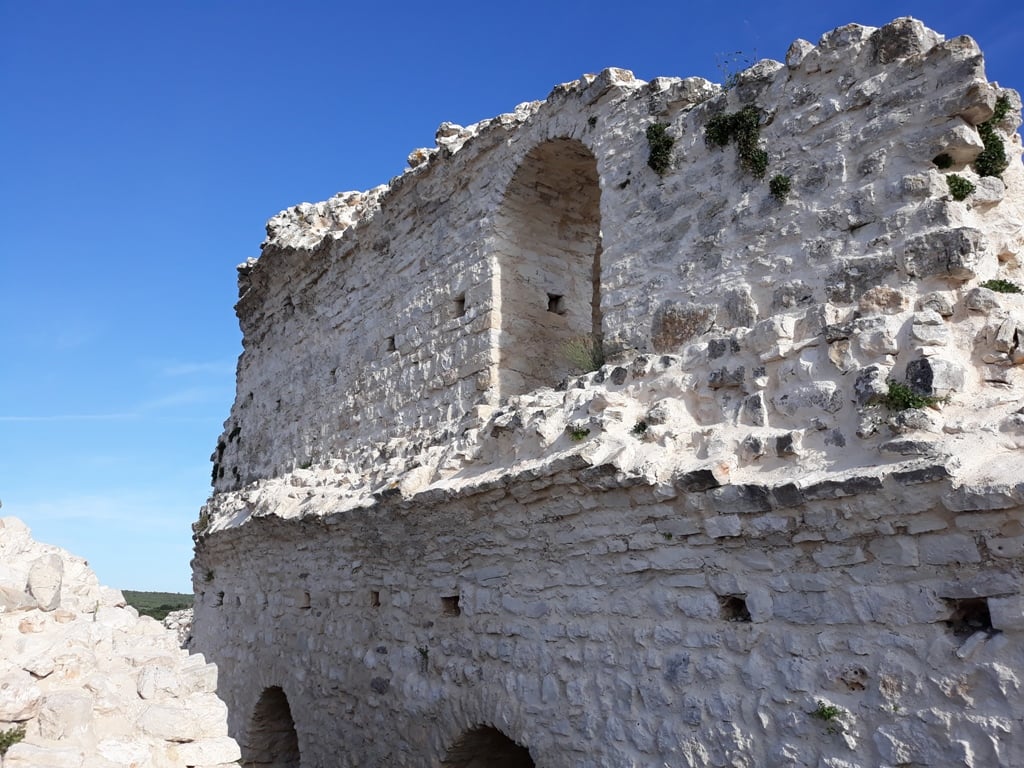 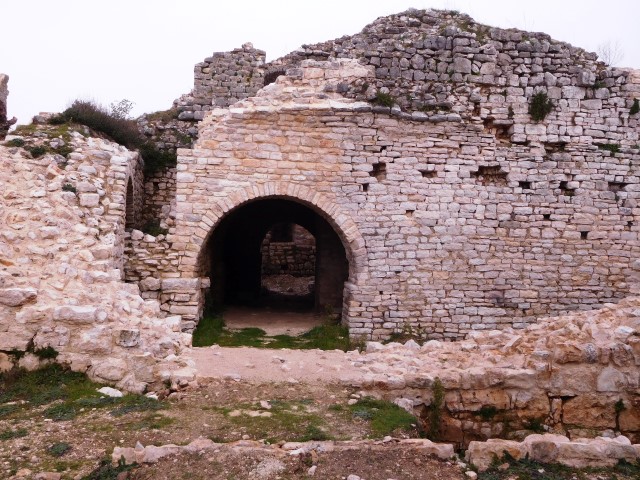 Vanjski izgled kule Turnina
Arhitektura kule
Sagrađena je između 538.g. i 788.g. kada je Rovinj bilježio snažnu vojnu prisutnost te su dokaz za to bačvasti svodovi
U Antici su ju nazivali i Arupinum te je impresivna zbog svoje lokacije, visine i veličine
Dobila je naziv „Torre di Boraso” jer je prema vjerovanju izgrađena u podzemnim hodnicima iskopanima u živoj stijeni što potvrđuju njezini današnji kameni ostatci
U 16.st. poznati talijanski geograf Pietro Coppo navodi kako je bila veličine 9,6*8,4 bečka hvata u tlocrtu i 14 bečkih hvata visine
Duga je 23.5 m i široka 14 m
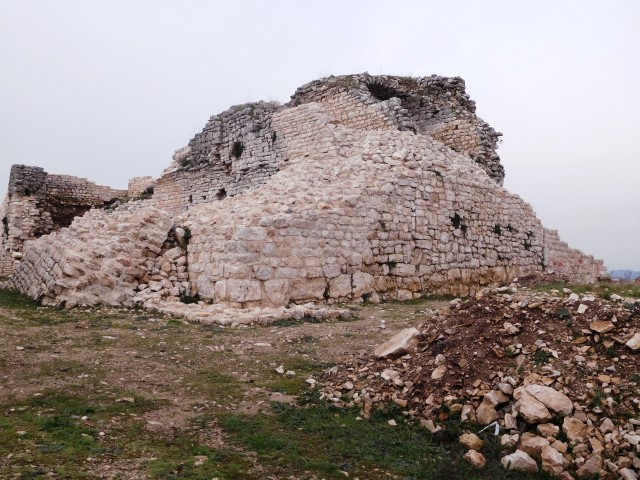 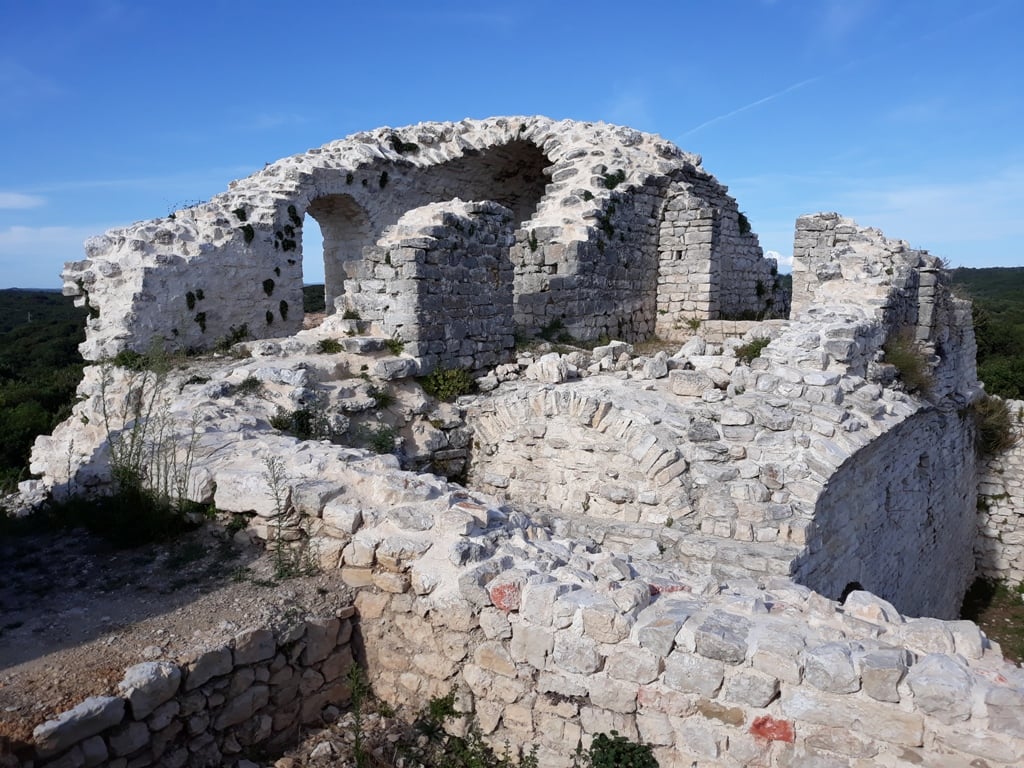 Vanjski izgled kule Turnina
Fortifikacijska uloga kule
Kula Turnina je u svojim ranim početcima služila kao castrum (logor) sve dok nije bila razrušena 789.g. od strane Franaka
Smatrana je prvim srednjovjekovnim fortifikacijskim objektom koji je naknadno sagrađen u 9.st. nakon njezina rušenja
Fortifikacijska uloga kule:
Važnog obrambenog karaktera
Služila je kao promatračnica s koje se promatrao tijek ratova
Služila je kao sklonište za vrijeme ratova zbog njezinog strateškog povoljnog položaja na nadmorskoj visini od 106 m
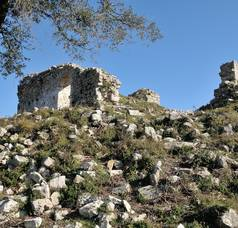 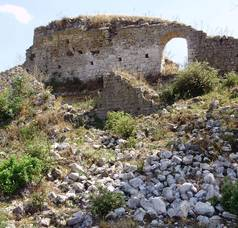 Kula Turnina
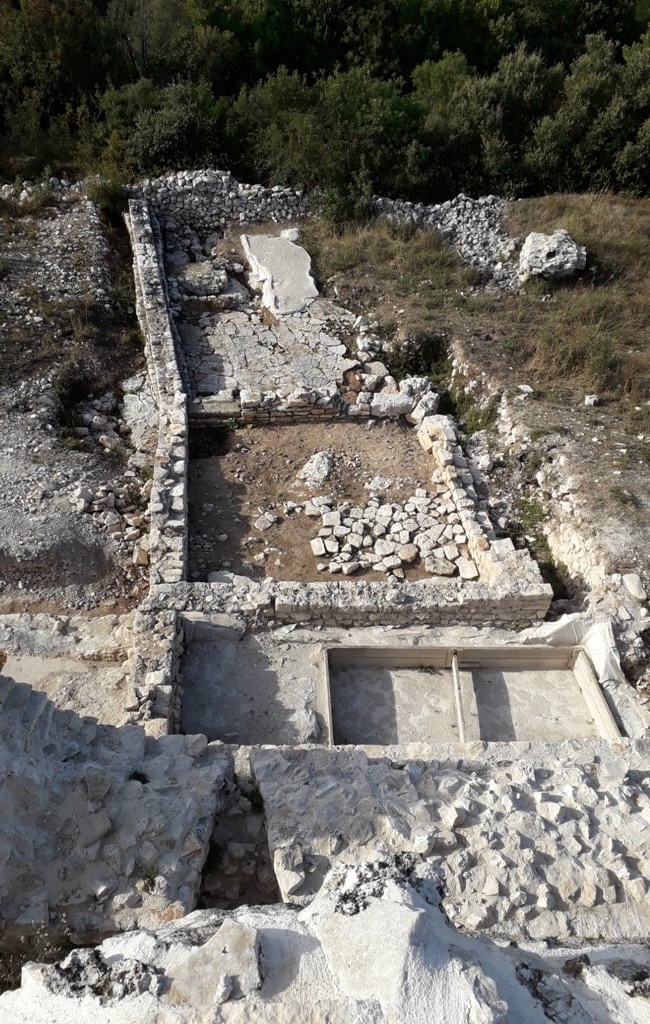 Ostatci kule Turnina
Stambena uloga kule
Kula Turnina je imala važnu stambenu ulogu, služila je za stanovanje te to dokazuje vestibul u prizemlju i otvori na prva dva kata
Treći kat nema nikakvih otvora te je njegova uloga i dalje nepoznata
Poznati grofovi i obitelji koji su živjeli u njoj: grofovi Borisi, obitelji Rismondo, Vianelli i Gianelli
Prvobitno kula Turnina je imala prizemlje i kat, a ostatak je nadograđen u 12.st.
Služila je za smještaj kapetana i vojske te je imala i svoju cistrenu
Od 16.st. do 19.st. bila je nenaseljena i opustošena
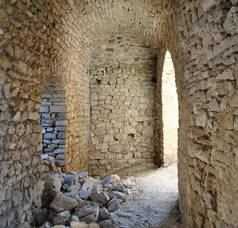 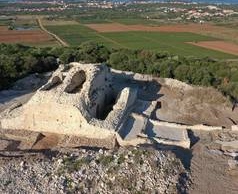 Unutrašnjost kule Turnina
Kula Turnina uslikana iz zraka
Zaključak
Kula Turnina je kroz povijest imala važnu ulogu za područje Istre kao i samog Rovinja
Imala je više uloga poput obrambene i stambene uloge te je služila i kao promatračnica s koje se nadzirao i tijek ratova zbog svojega povoljnog položaja na brdu na kojem se nalazila
Bila je pod vlašću različitih država te je u par navrata obnovljena zbog štete koju je pretrpjela u ratovima te zbog vandalizma i ostalih katastrofa
Danas je kula Turnina jedna od glavnih turističkih atrakcija na području Istre zbog svojega karakterističnog položaja i svoje osebujne povijesti
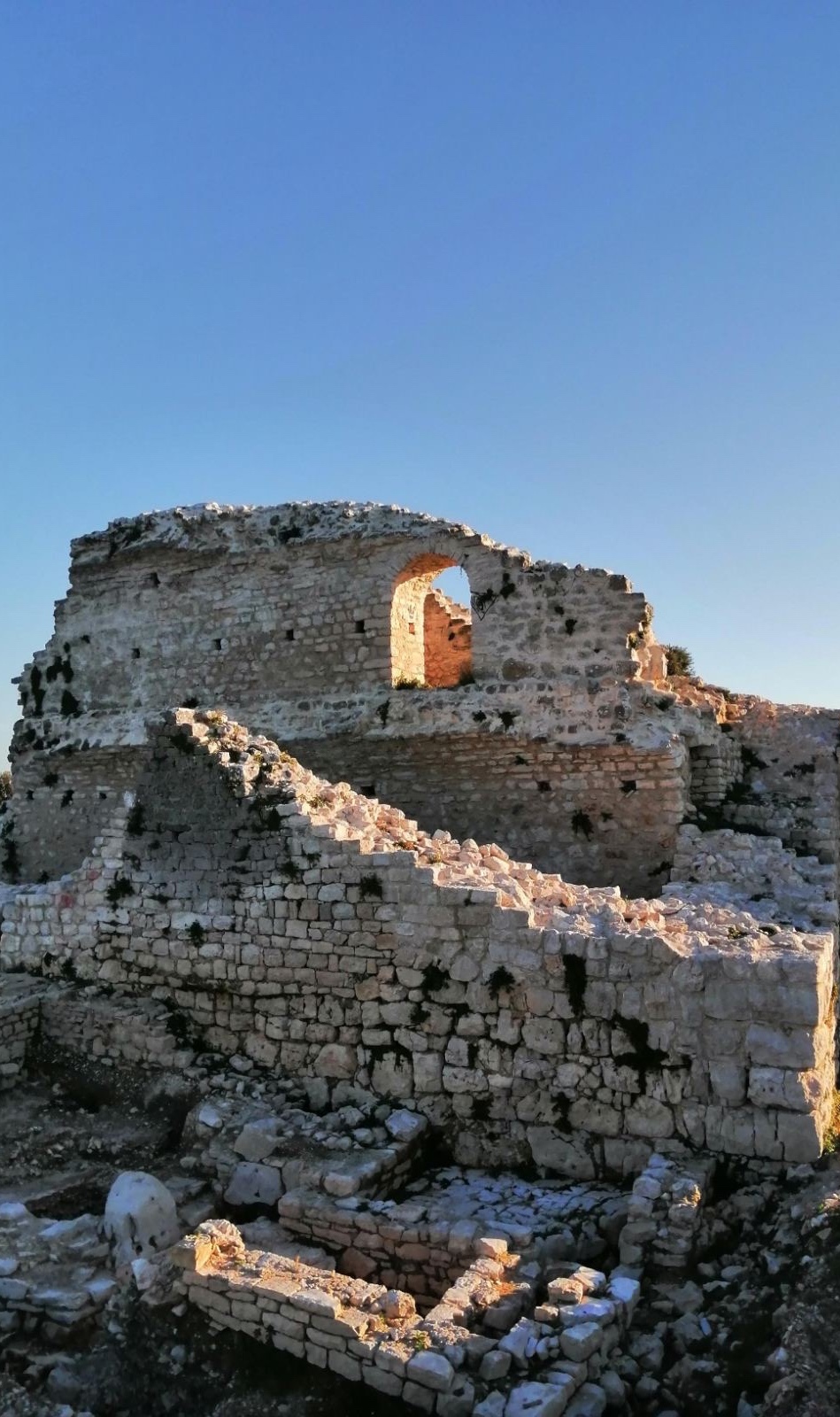 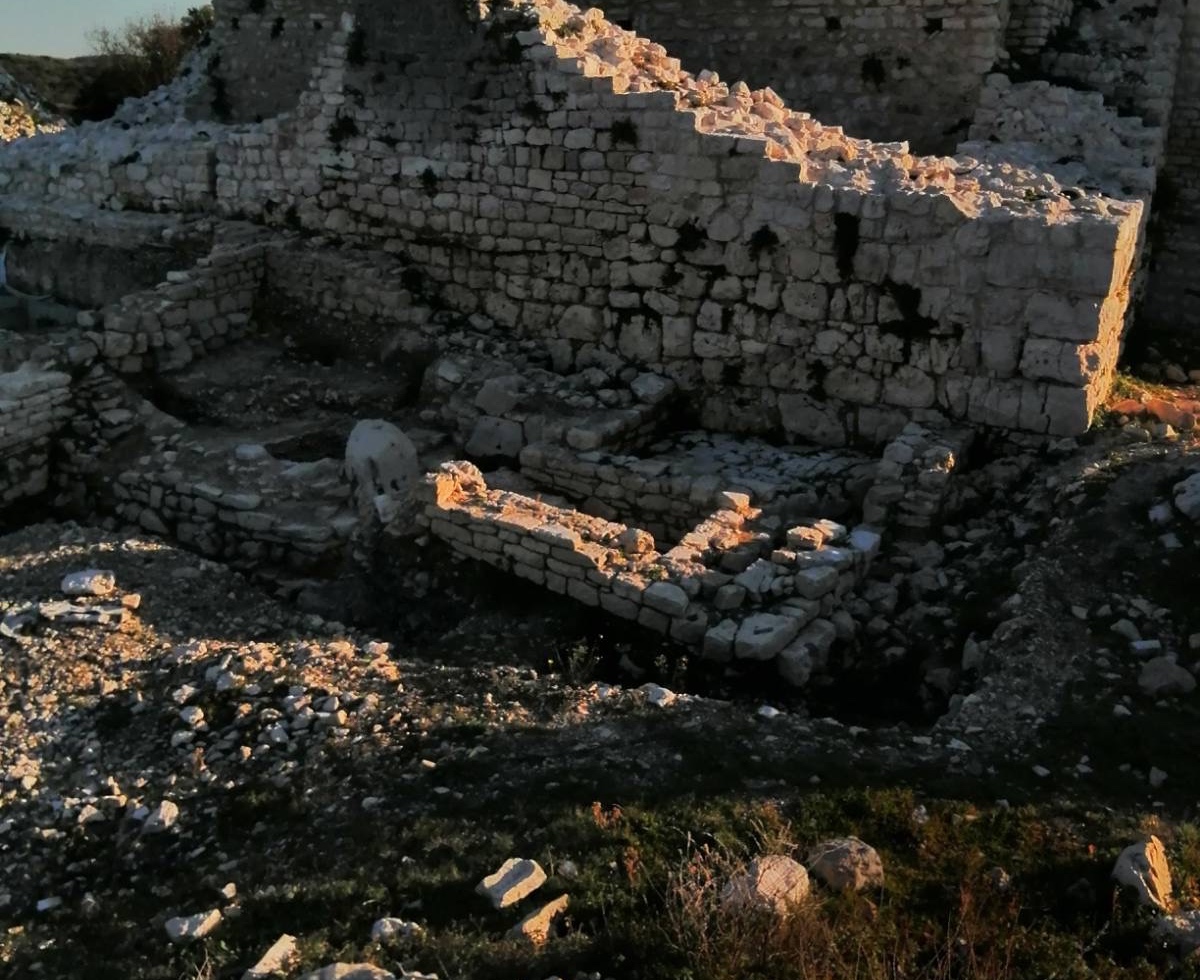 Vanjski izgled kule Turnina
Sažetak
Kula Turnina je dobila naziv „Torre di Boraso” jer je prema vjerovanju izgrađena u podzemnim hodnicima iskopanima u živoj stijeni
Prvi put se spominje 789.g. kad je srušena od strane Franaka
Nalazi se na uzvišenju od 106 m nadmorske visine na brdu Turnina te 4 km sjeveroistočno od grada Rovinja na cesti prema selu Sošići 
Smatra se prvim srednjovjekovnim fortifikacijskim objektom
Sve do 1211.g. je bila pod vlašću porečkog biskupa te je u razdoblju od 1283.g. do 1331.g. bila pod vlašću pulske obitelji Castropoli
Nakon toga za kulu počinje mletačka era kada je Venecija anektirala brojne posjede obitelji Castropoli
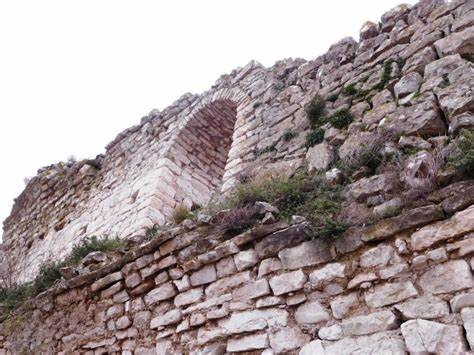 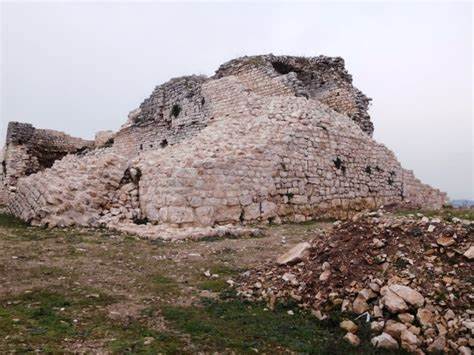 Vanjski izgled kule Turnina
Sažetak
U ratu za Chioggiu (1378.g.-1381.g.) kulu Turnina osvajaju đenovsko-akvilejske sile, no u mletačkom protunapadu Venecija je uspješno vraća
Ugrađena u fortifikacijski sustav Venecije
1595.g. kupuju je grofovi Borisi, no napuštaju je nedugo nakon toga 
Sve do 19.st. kula Turnina je bila opustošena i nenaseljena i nakon toga kupuje je obitelj Gianelli s namjerom da je obnovi 
Zadnji vlasnici kule Turnine su bile obitelji Rismondo i Vianelli
1944.g. je minirana od strane njemačke vojske
Od 2013.g. se provodi projekt obnavljanja i uređenja same kule Turnina
Bibliografija(izvori)
https://www.bing.com/search?q=Turnina+&form=ANNTH1&refig=de358a4fb6054d18be9a68bc35eebef1  (23.9.2023)
Osebujna priča nekad važnog čuvara Rovinja - Glas Istre (24.3.2024.)
Turnina – Istrapedia (10.5.2024.)
Posjet naših učenika kuli Turnina
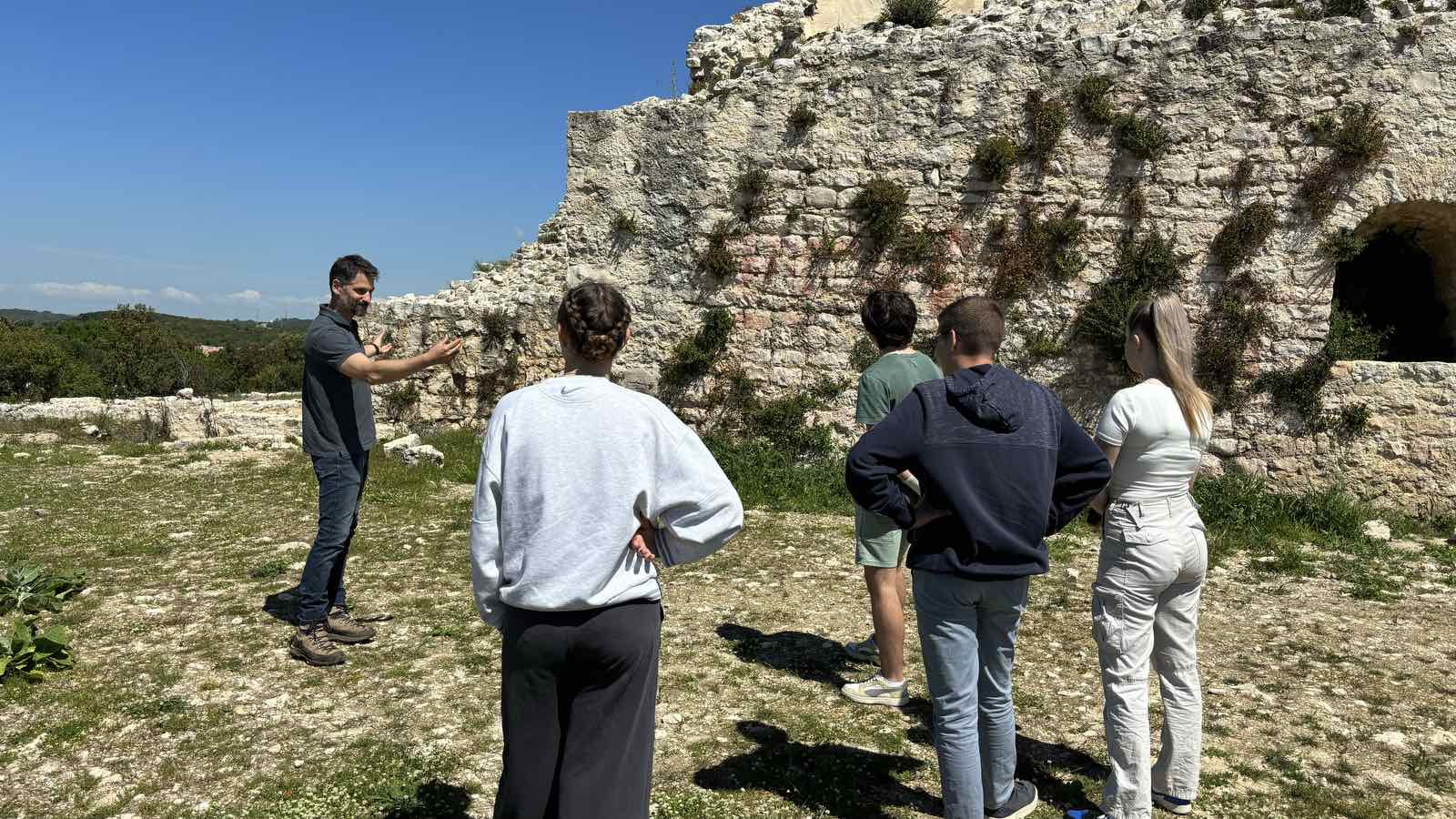 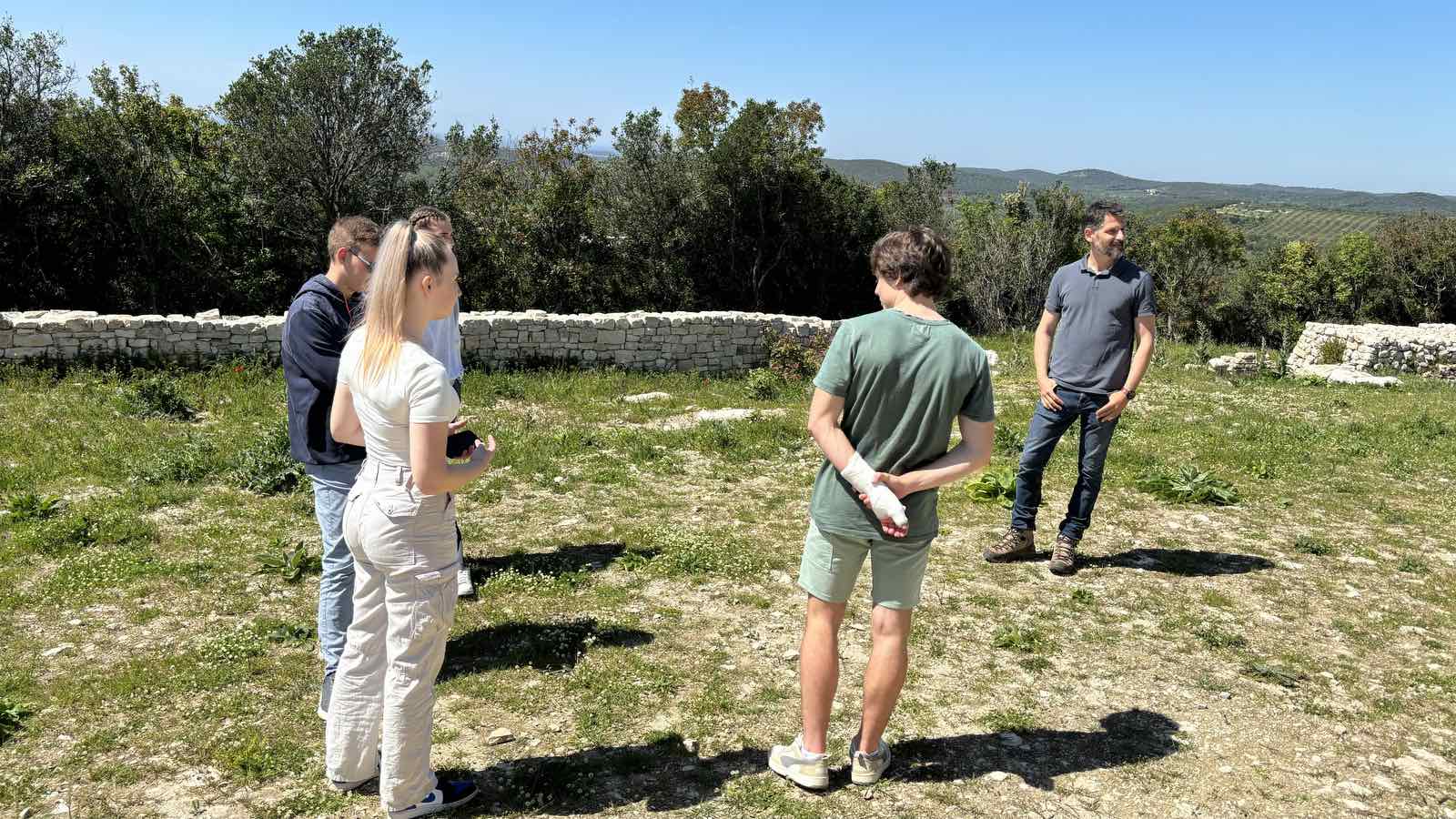 Posjet naših učenika kuli Turnina
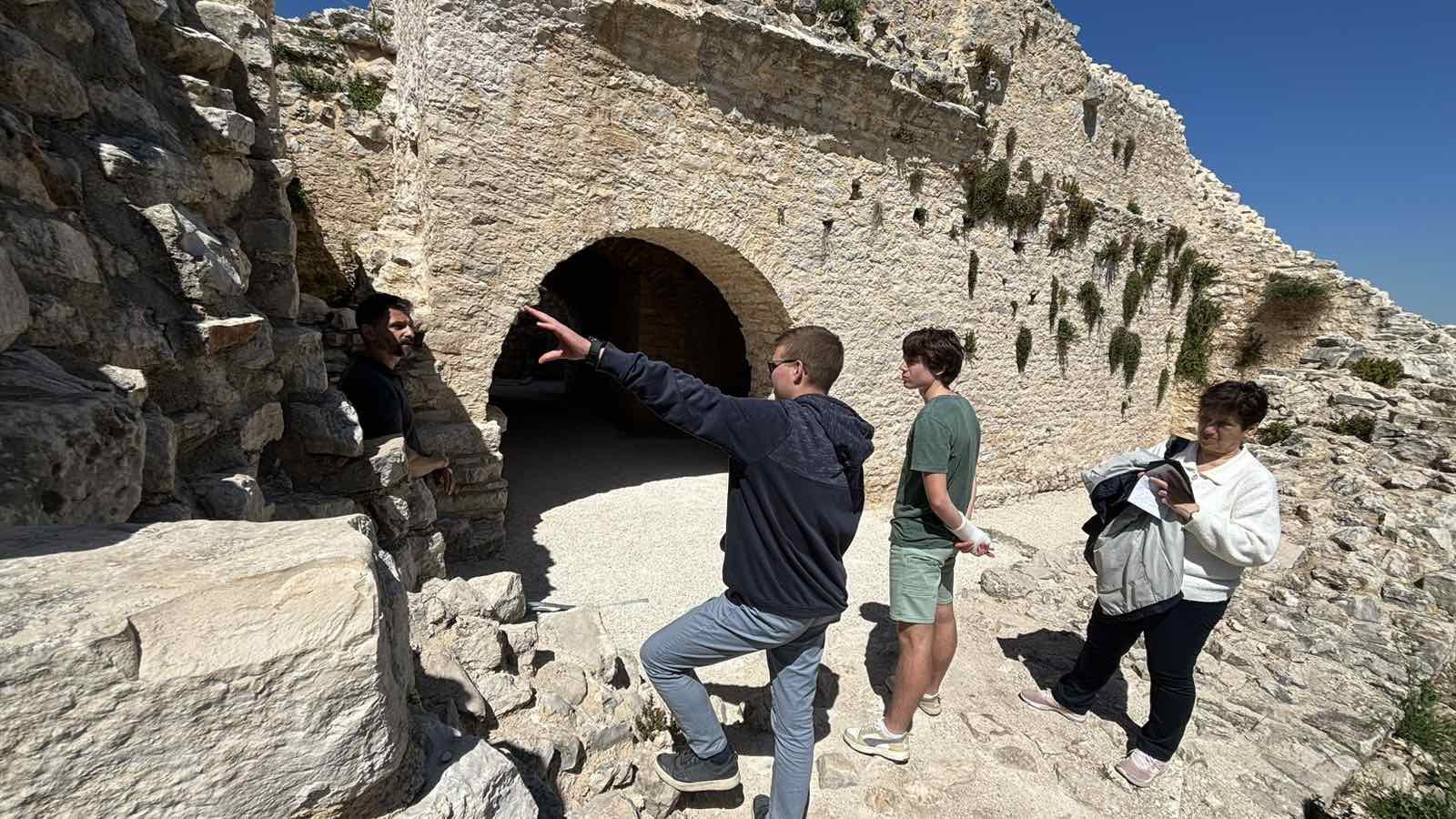 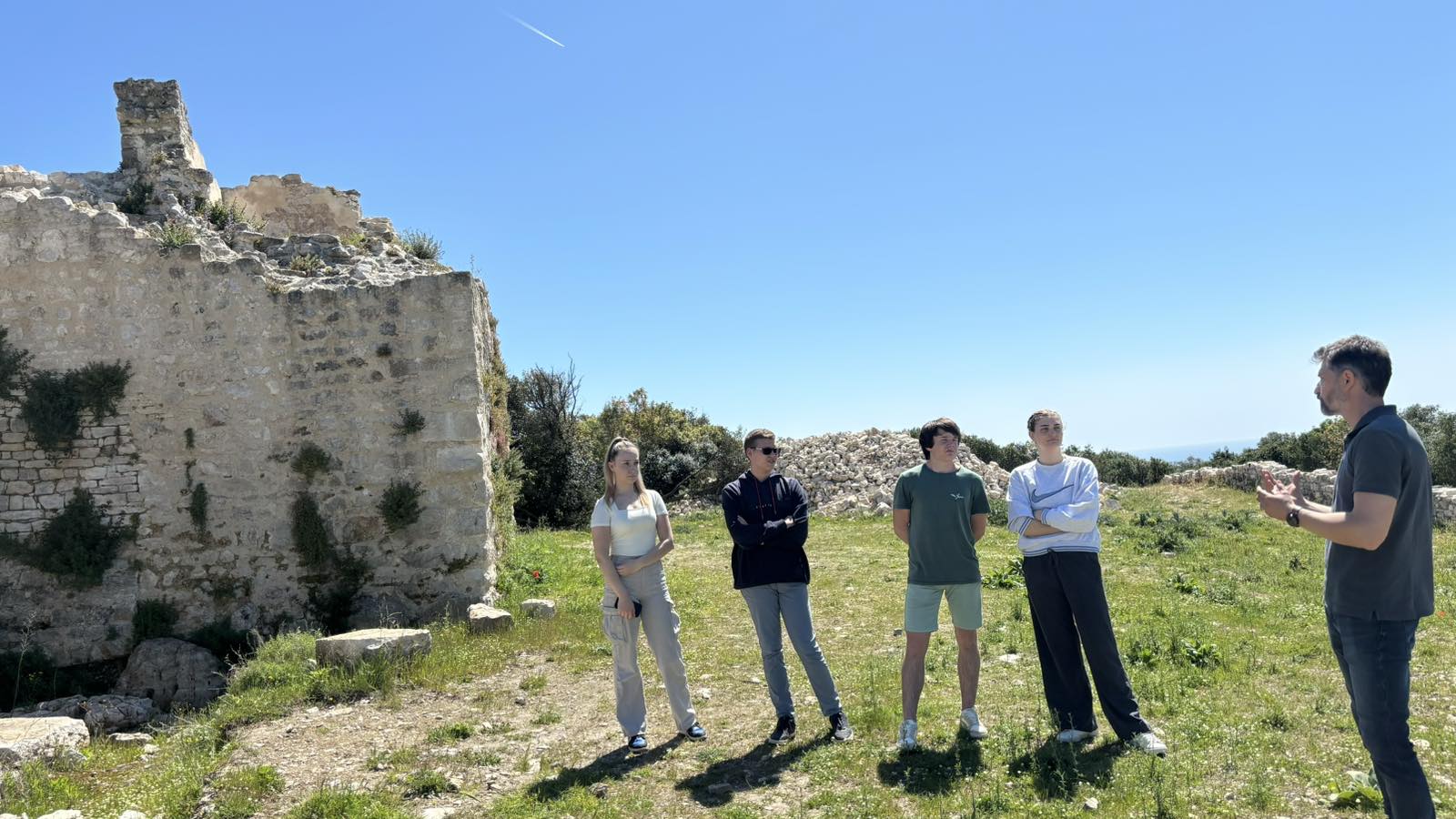 Posjet naših učenika kuli Turnina
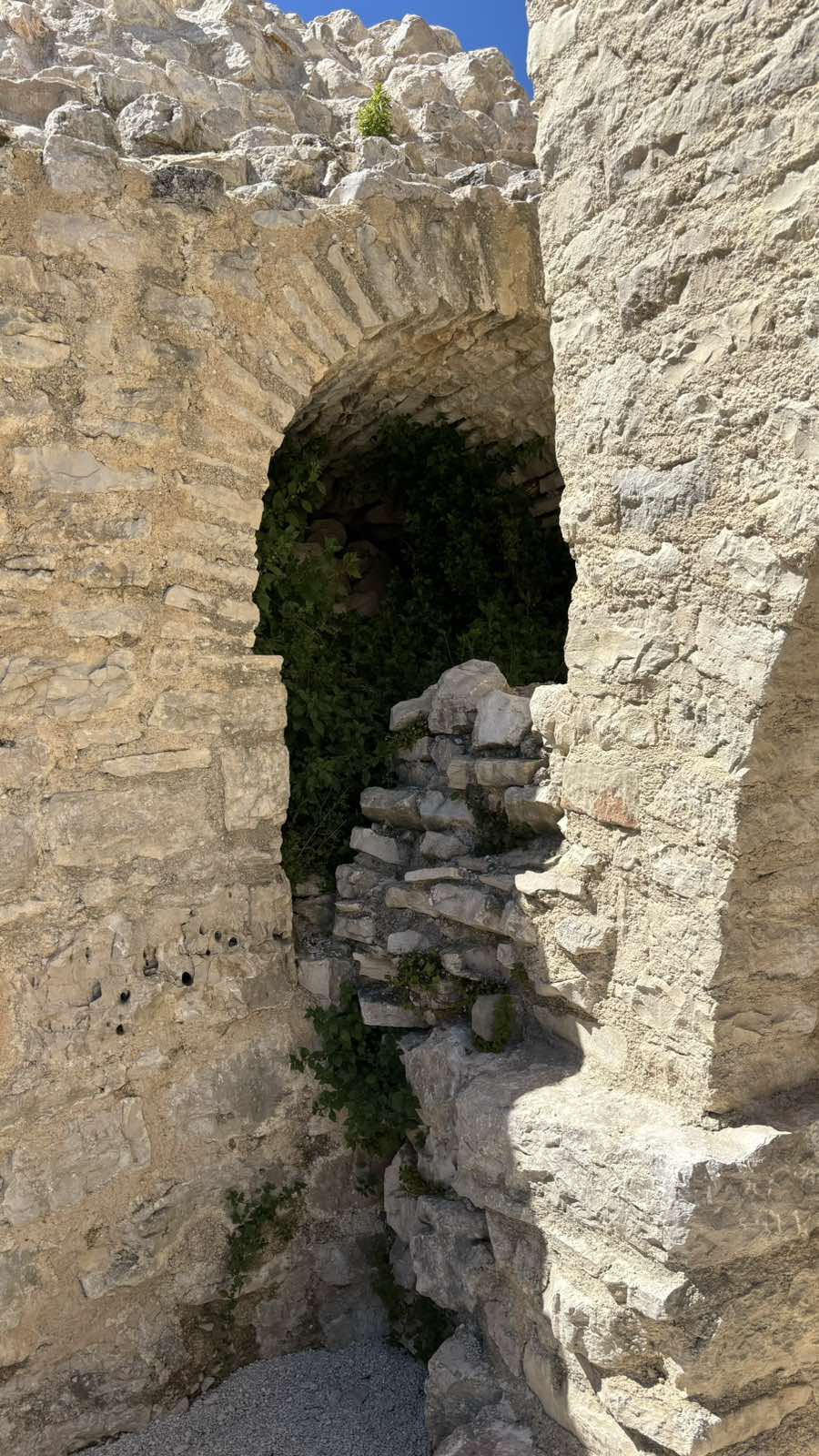 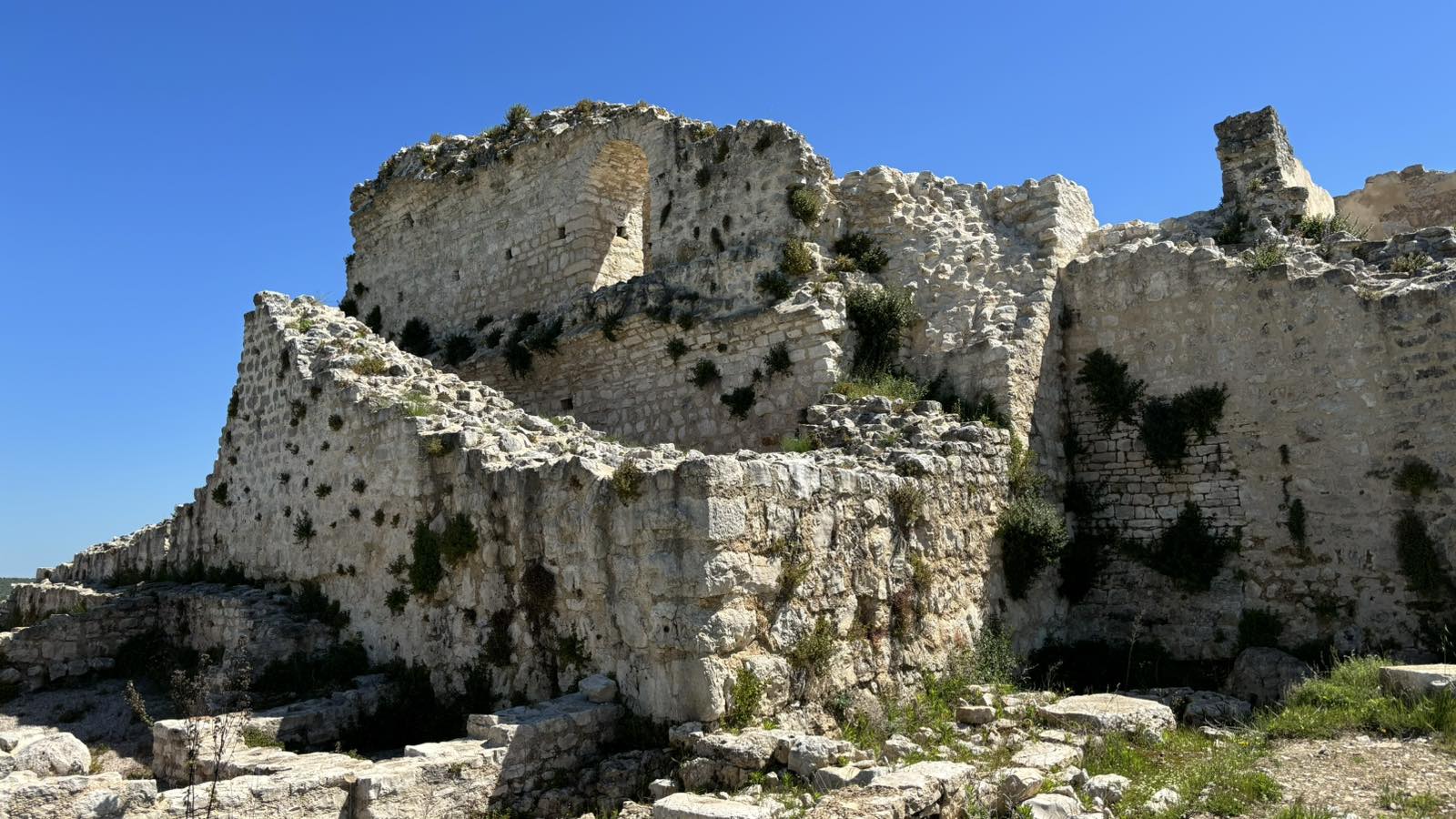 Vanjski izgled kule Turnina
Unutrašnjost kule Turnina
Posjet naših učenika kuli Turnina
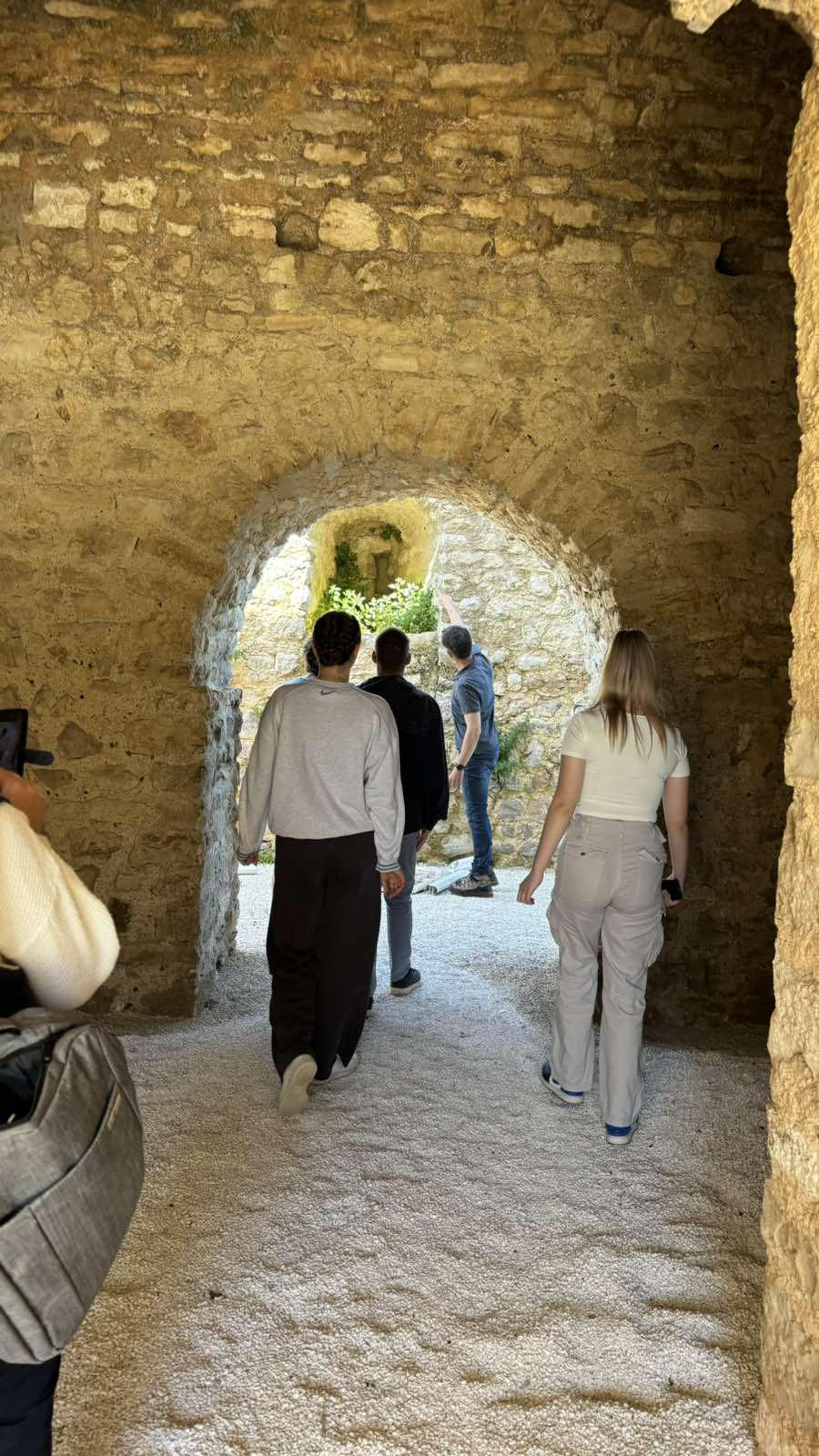 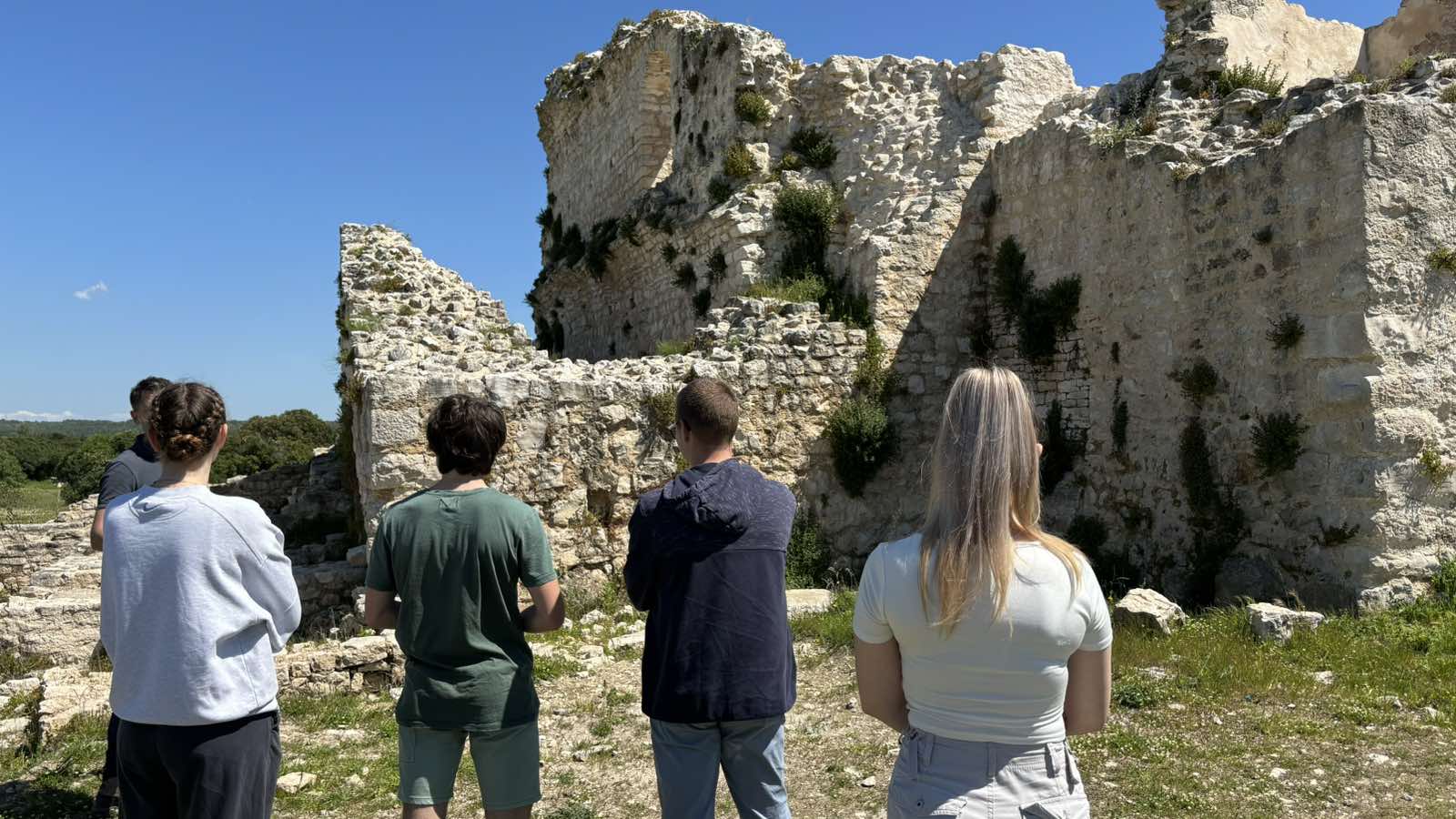 Osobne autorove slike
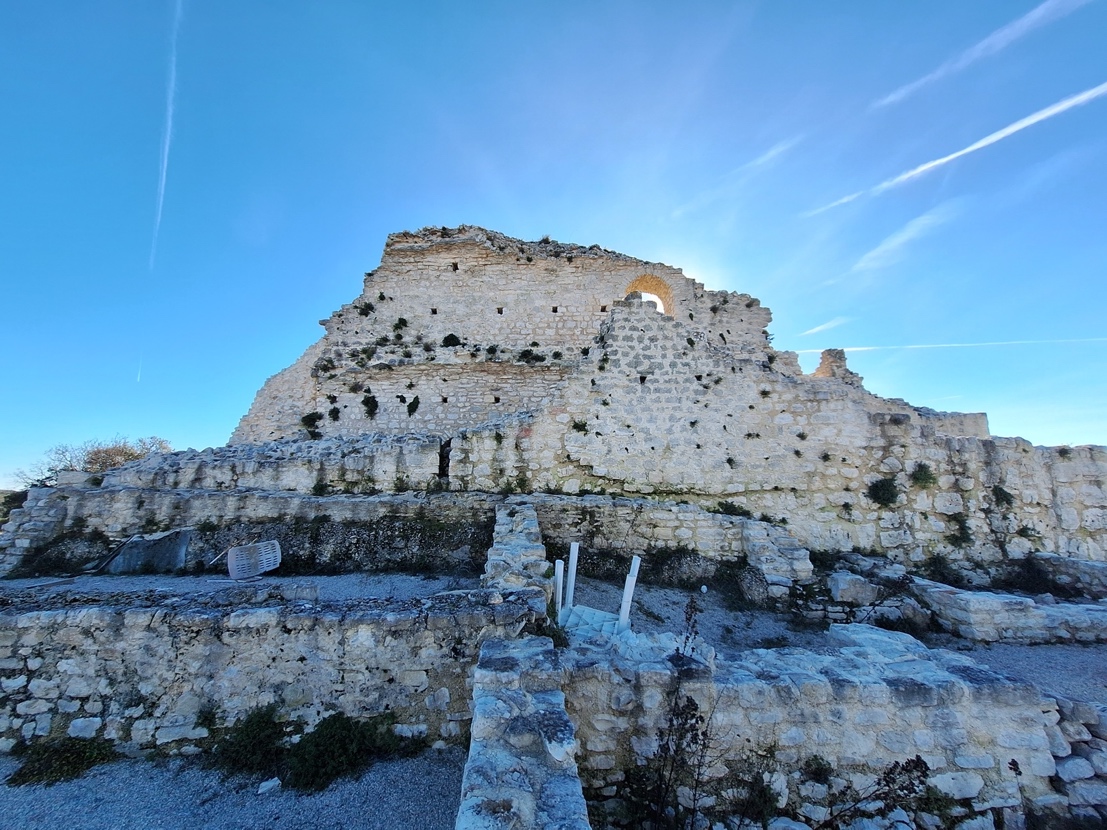 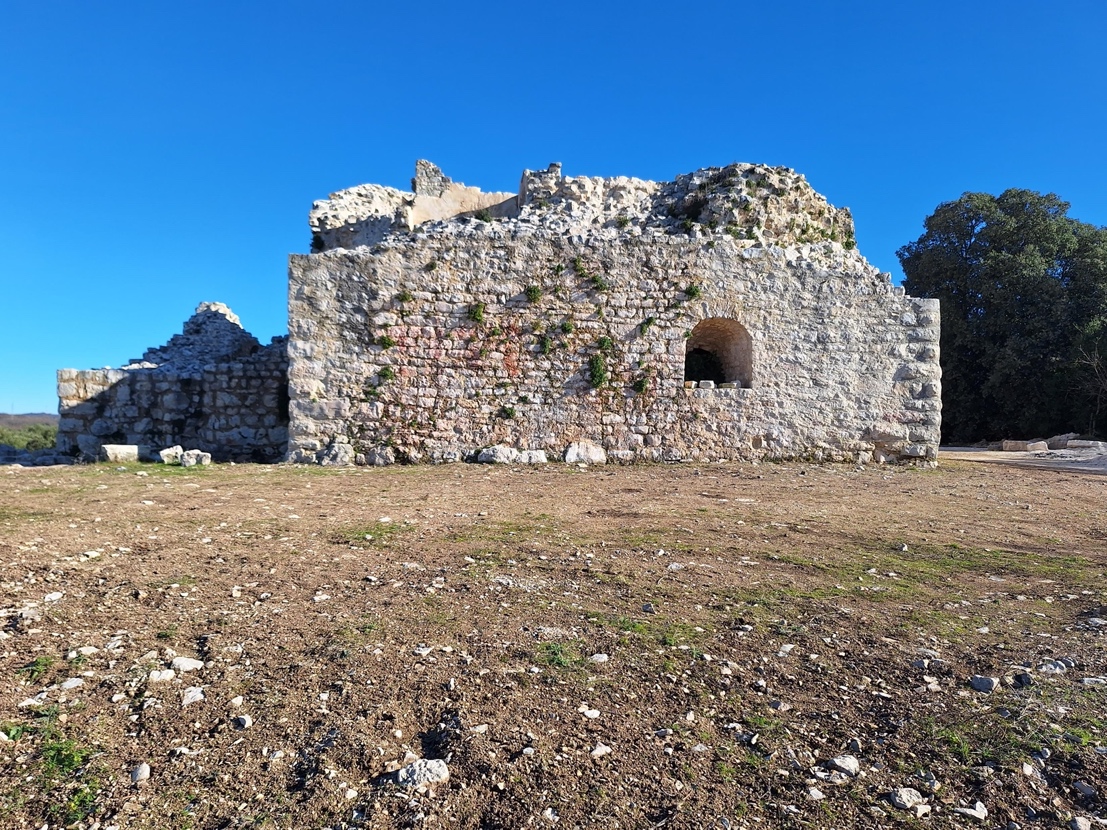 Vanjski izgled kule Turnina
Osobne autorove slike
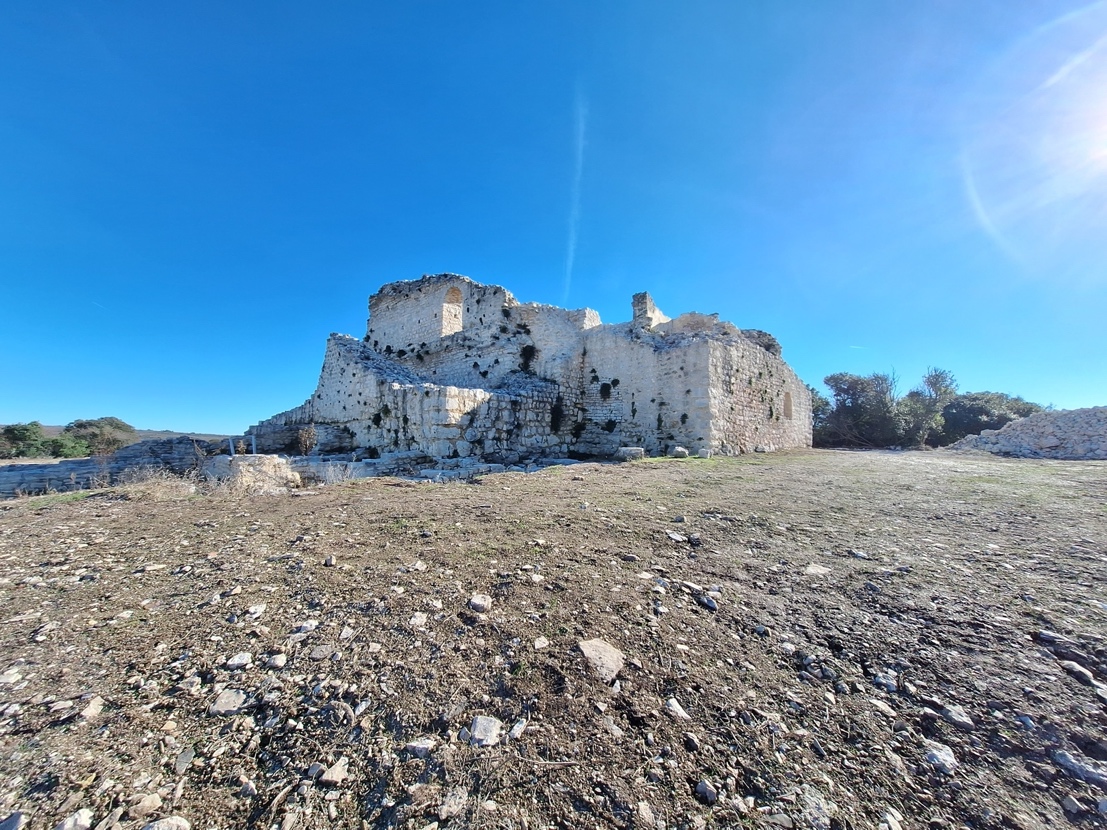 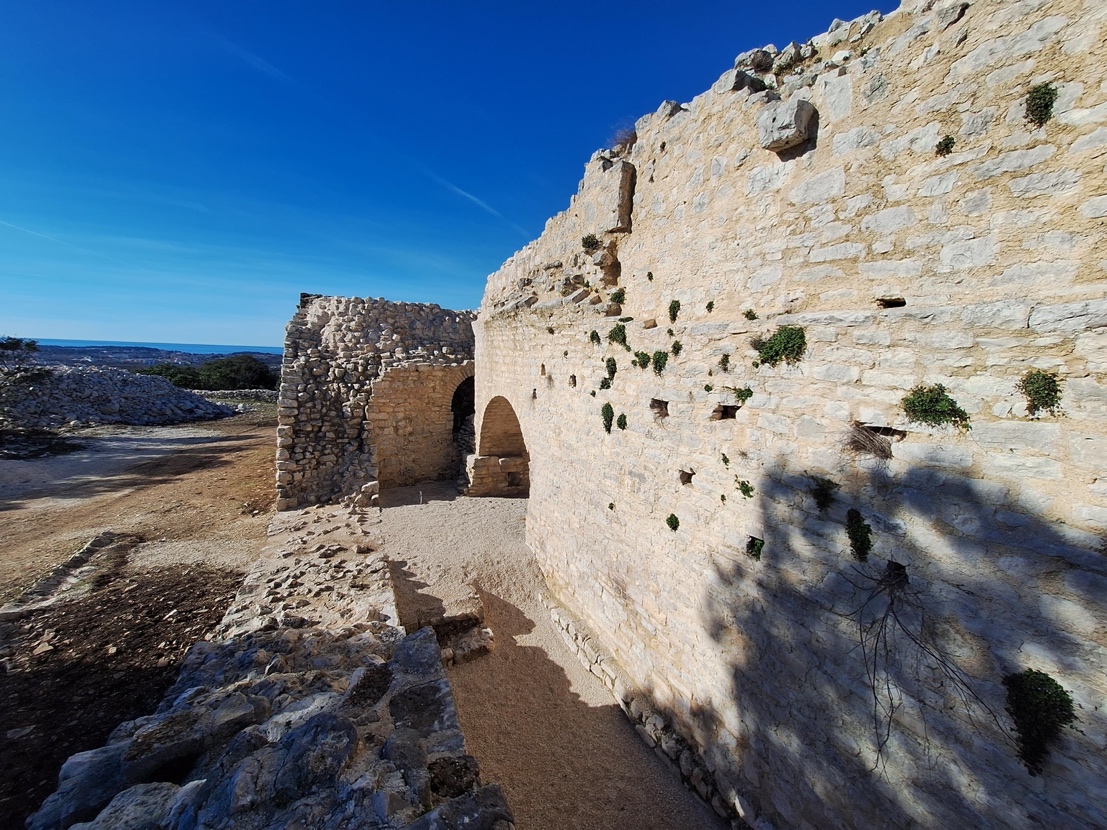 Vanjski izgled kule Turnina
Osobne autorove slike
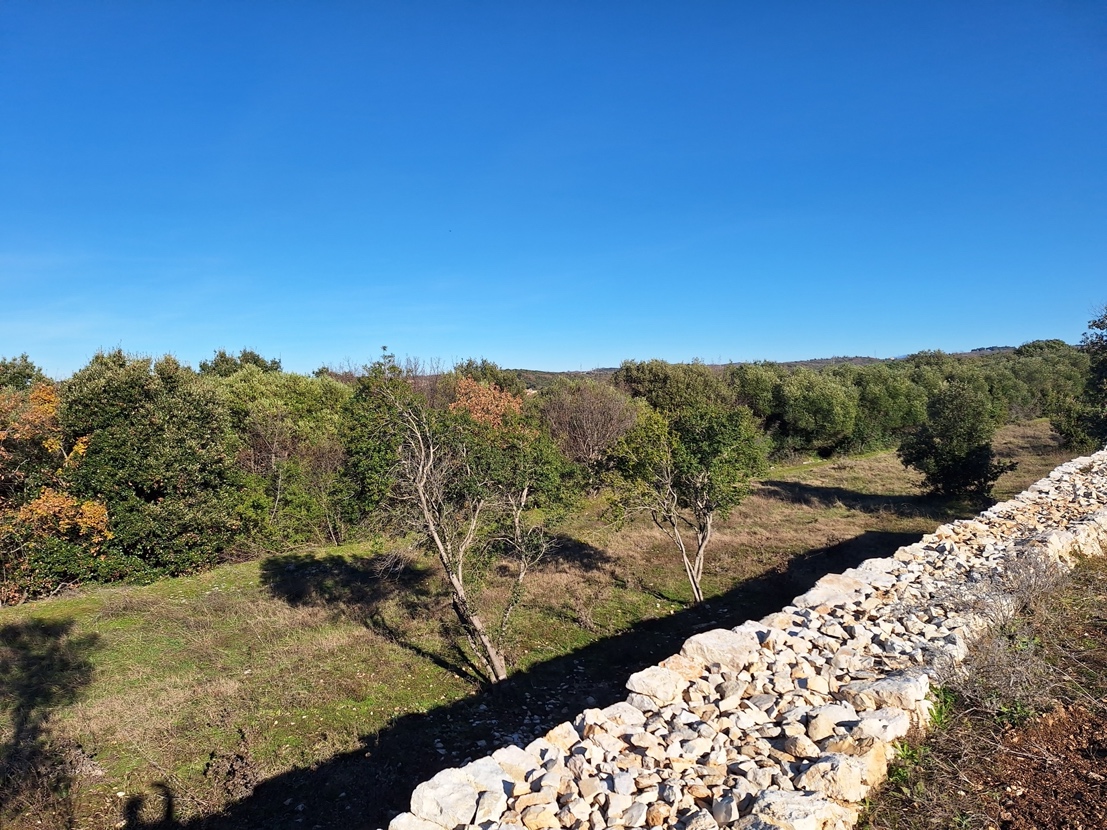 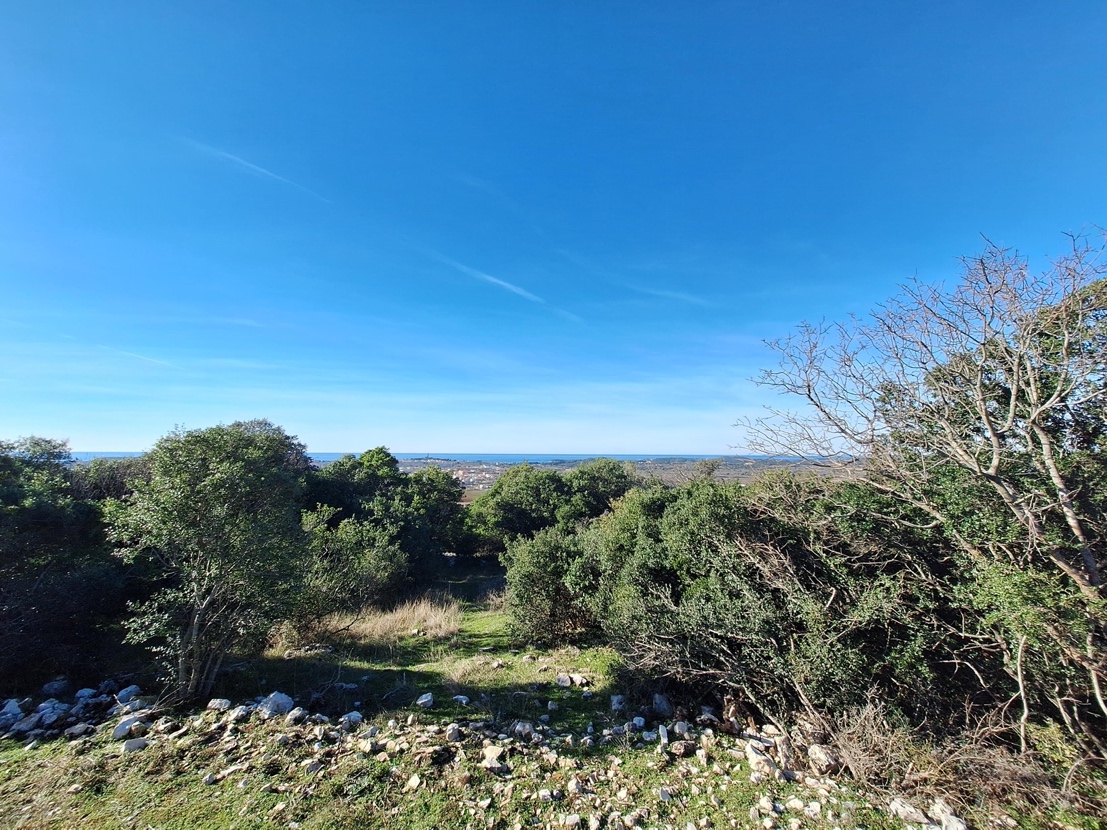 Krajolik oko kule Turnina i njezino okruženje
Osobne autorove slike
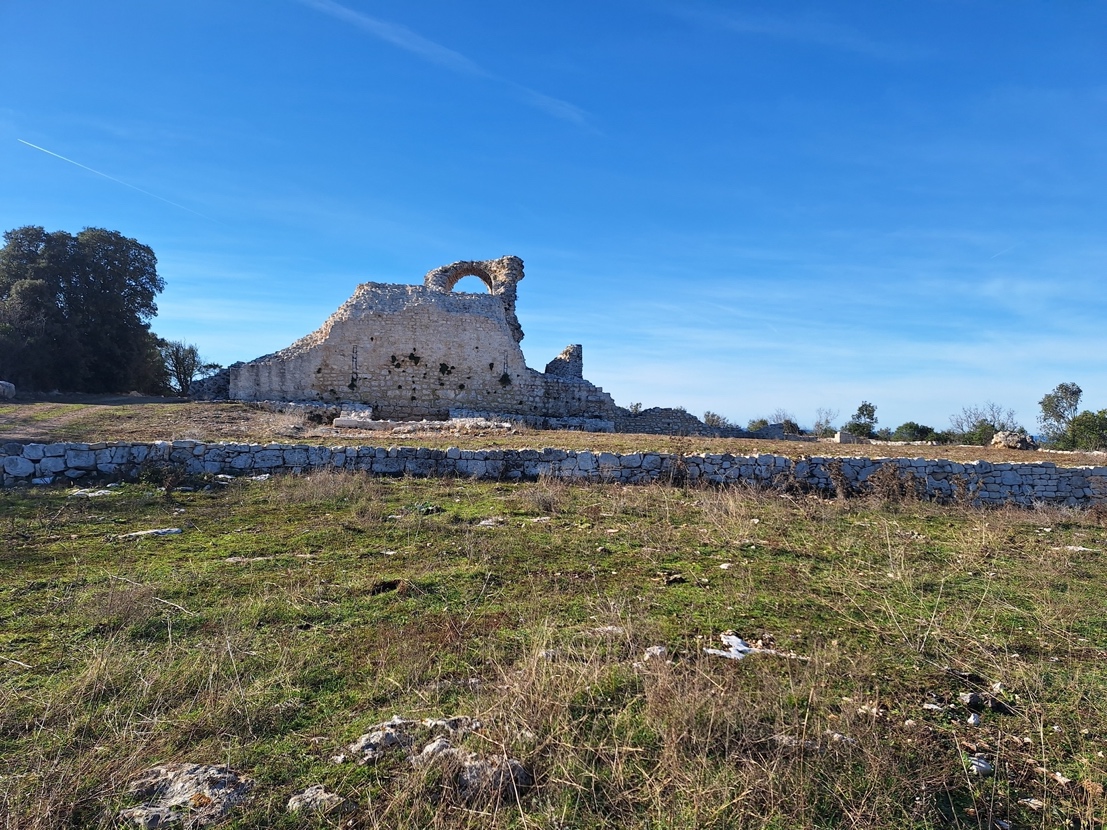 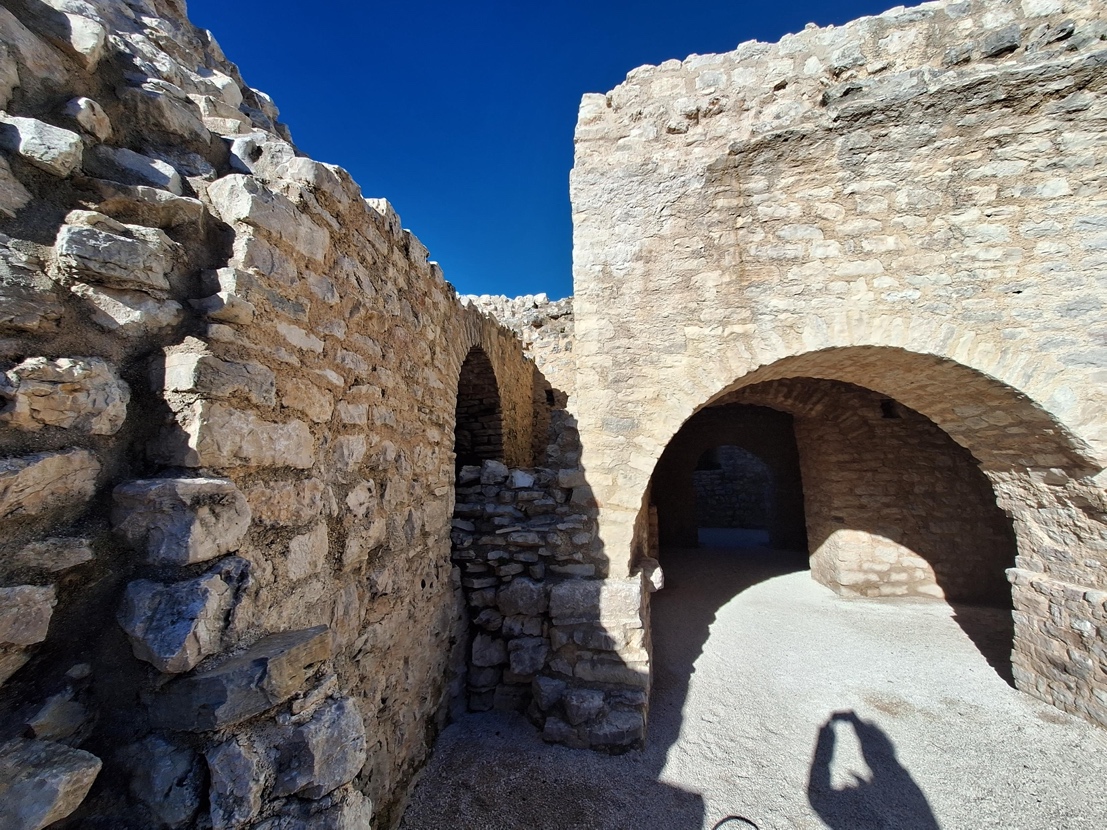 Kula Turnina
Unutrašnjost kule Turnina
Osobne autorove slike
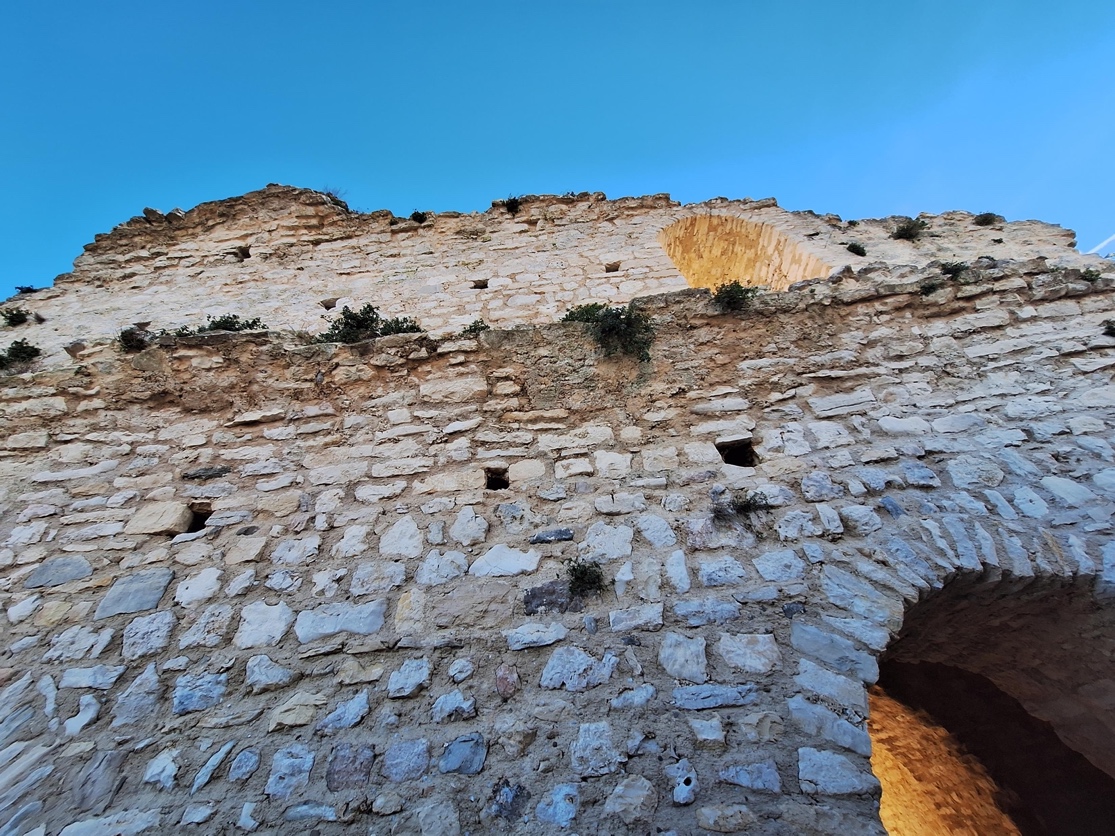 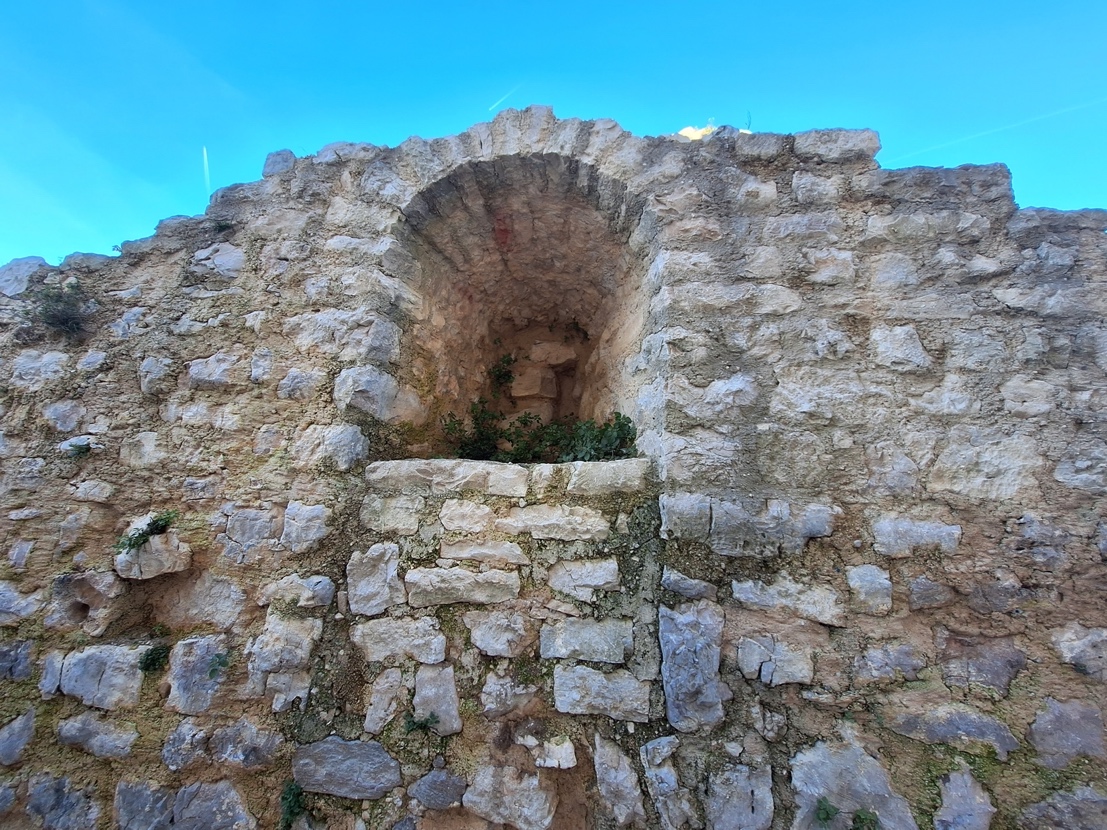 Zidine kule Turnina
Osobne autorove slike
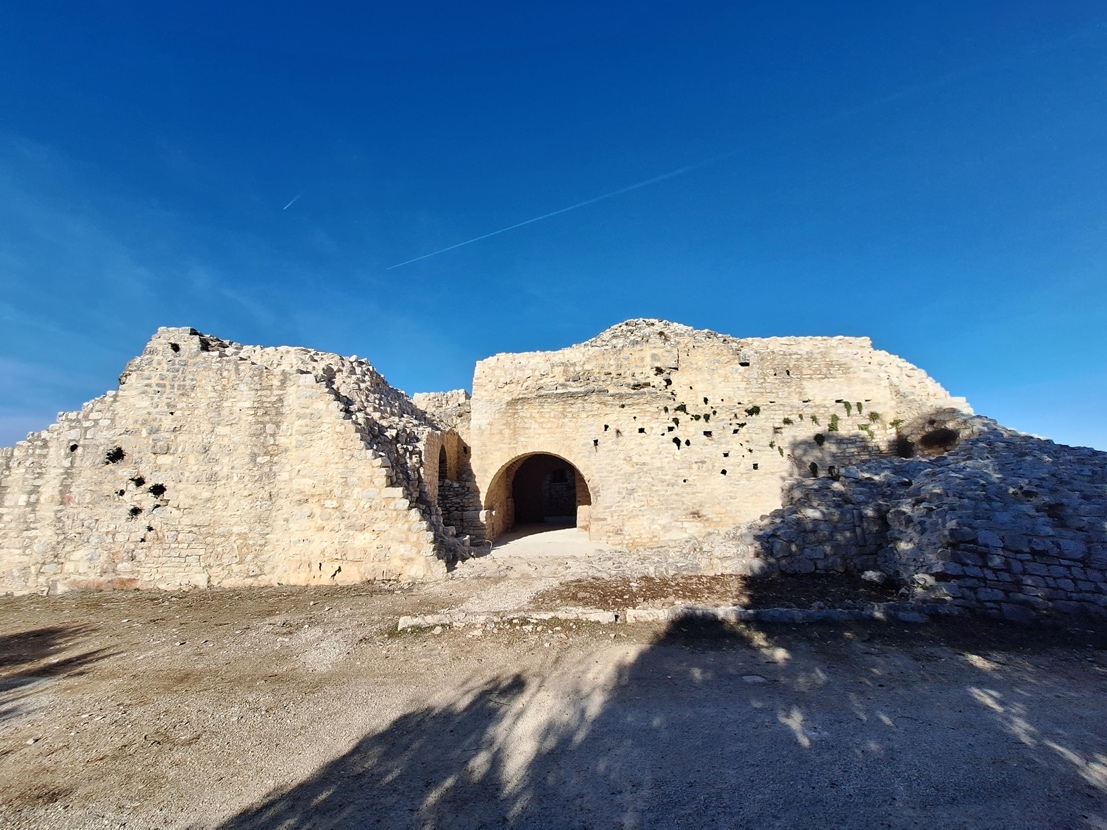 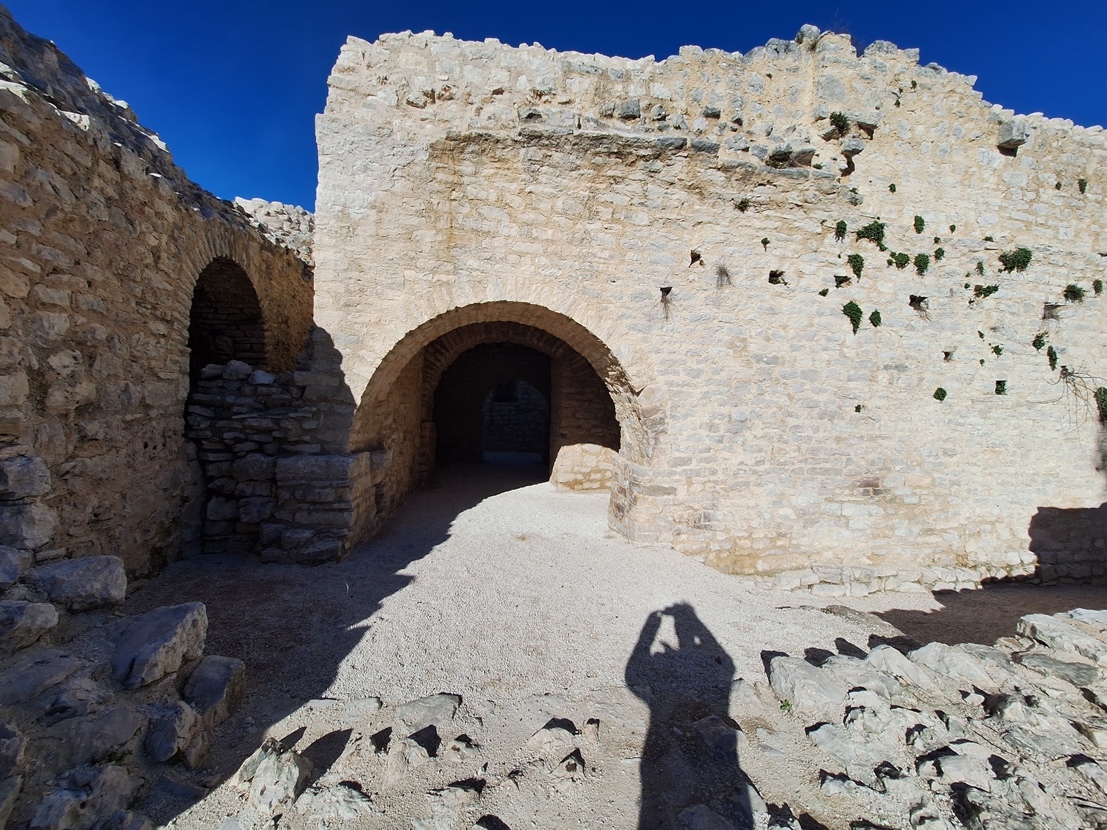 Prednji dio kule Turnina
Osobne autorove slike
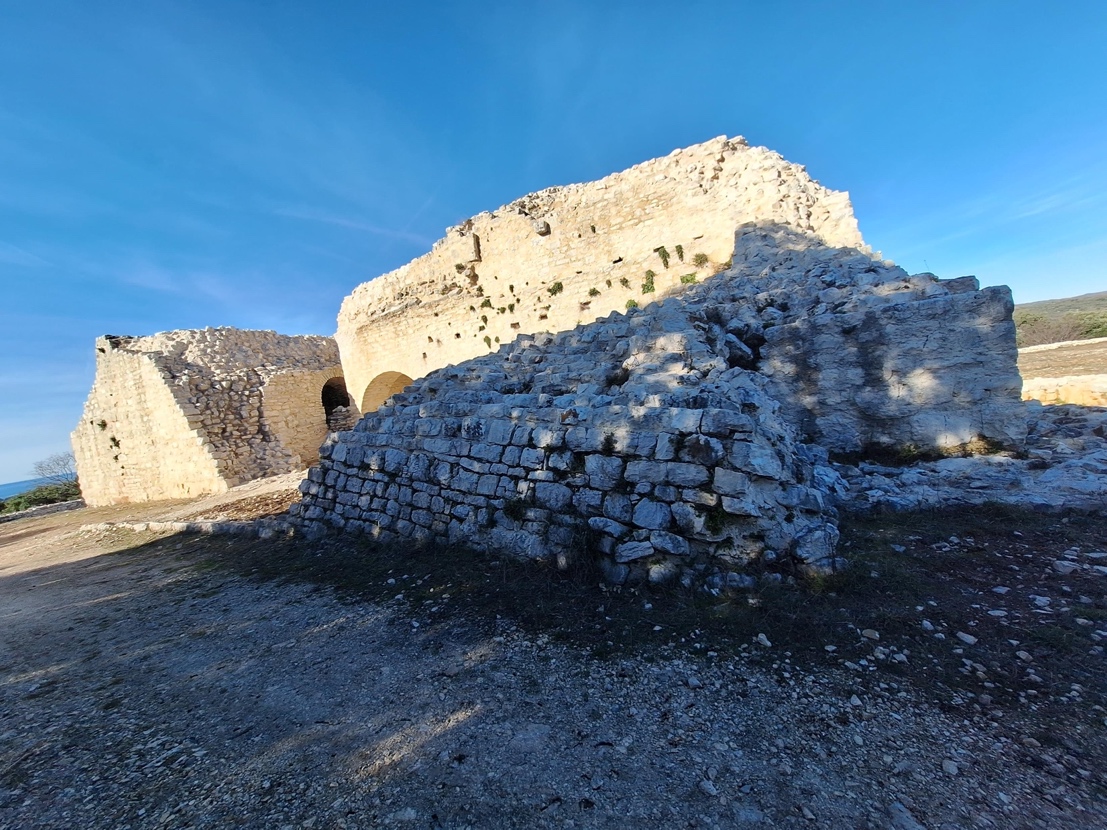 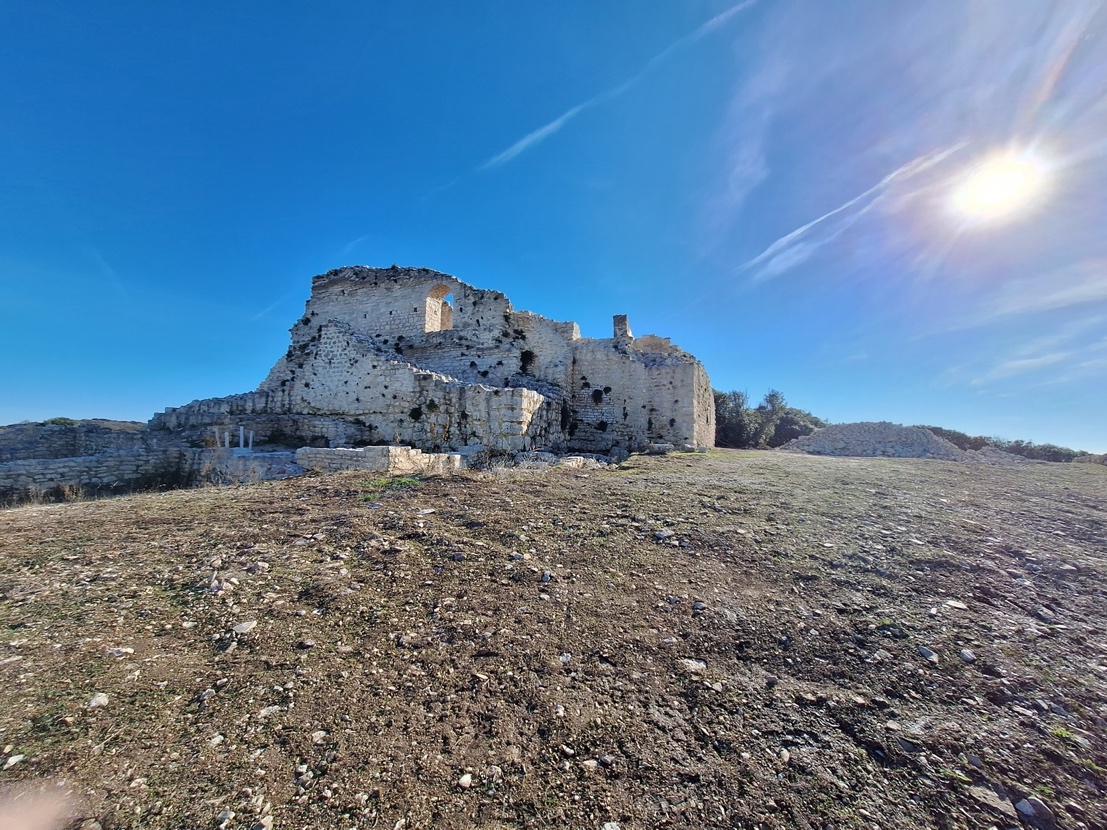 Vanjski izgled kule Turnina
Osobne autorove slike
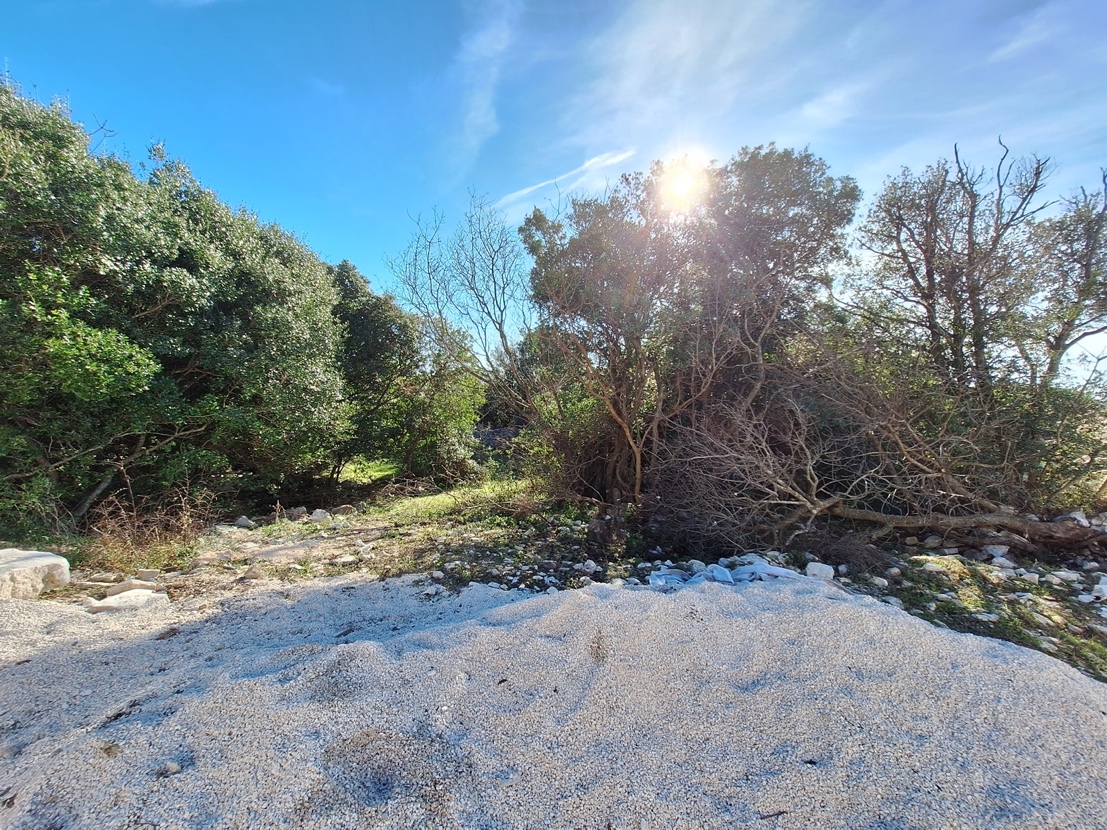 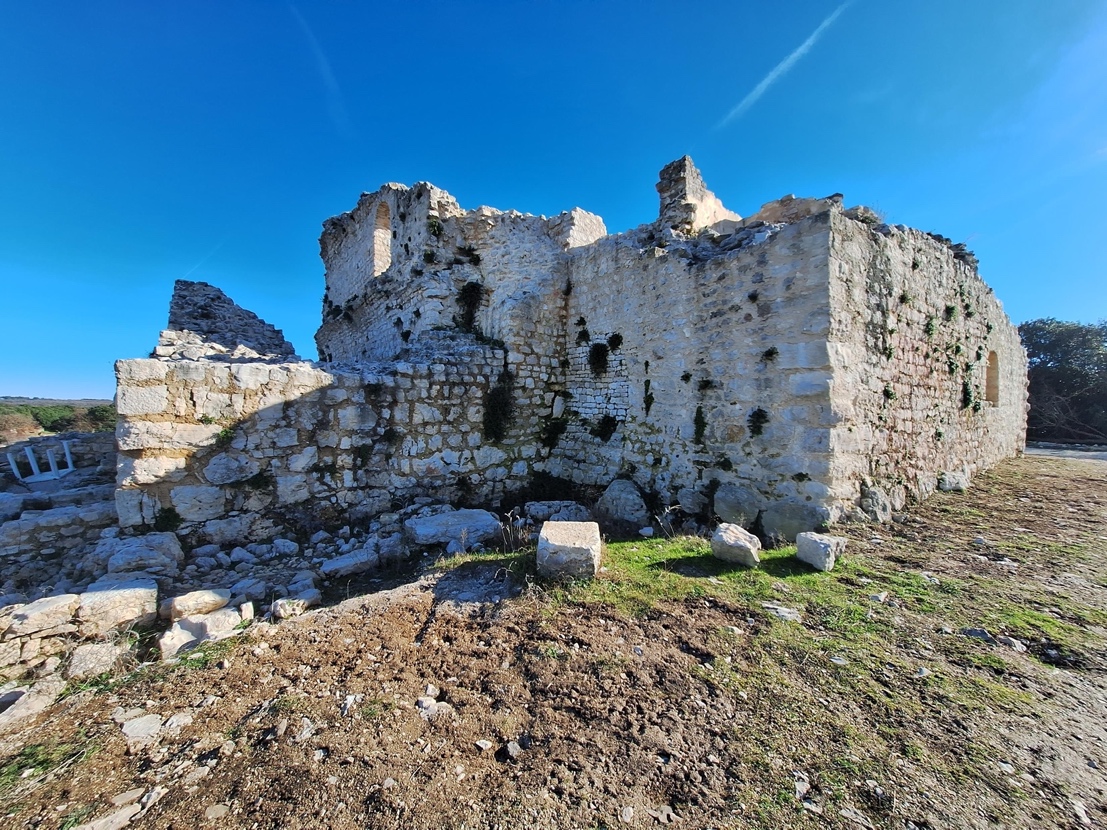 Krajolik oko kule Turnina
Vanjski izgled kule Turnina
Osobne autorove slike
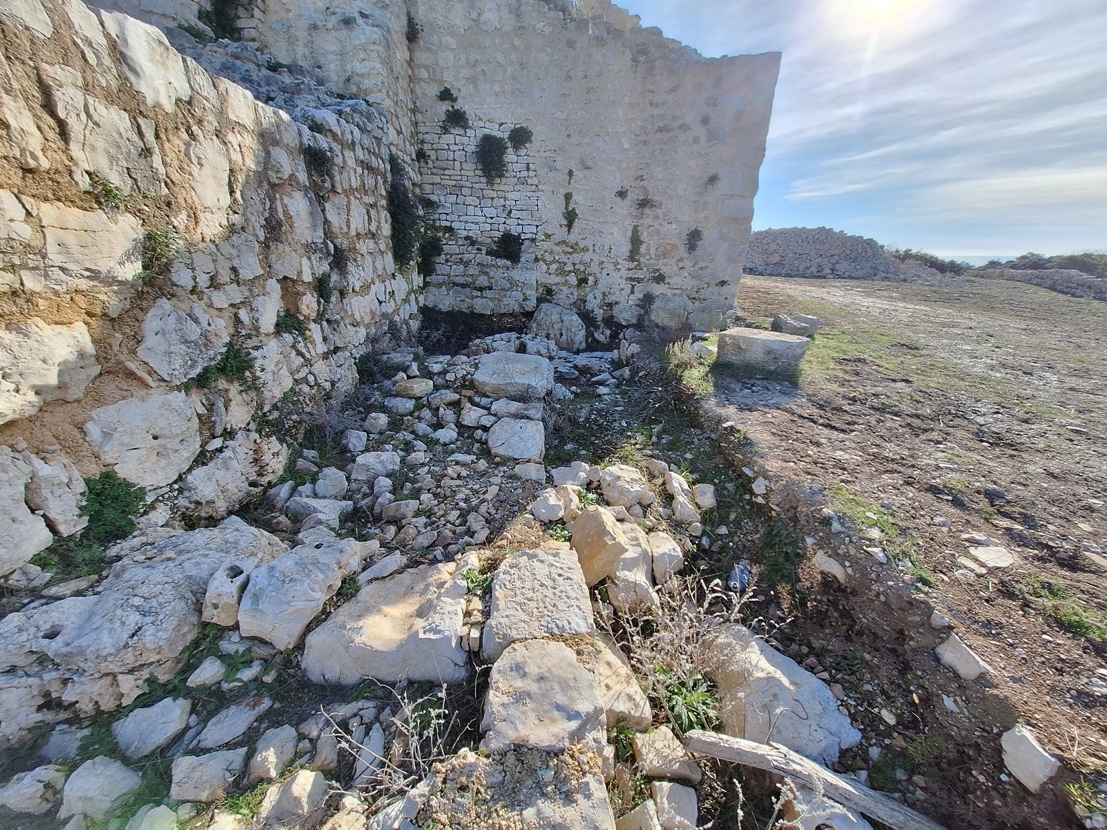 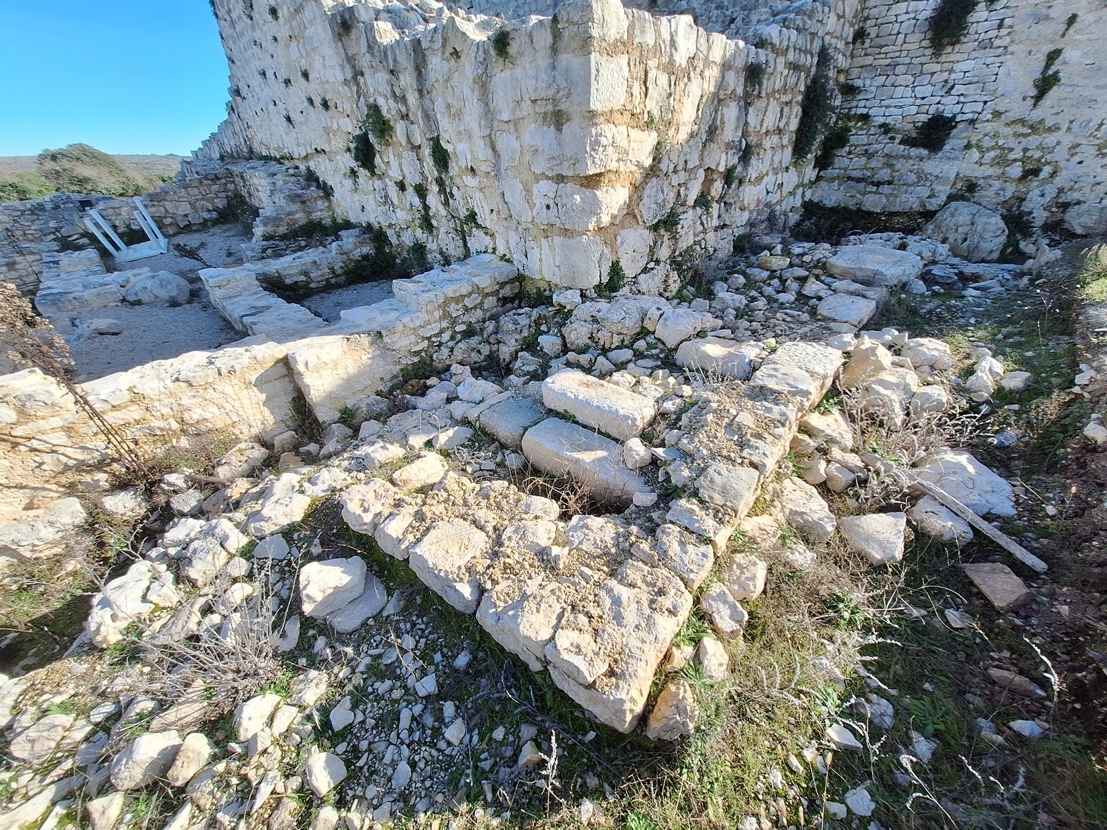 Stražnji dio kule Turnina
Osobne autorove slike
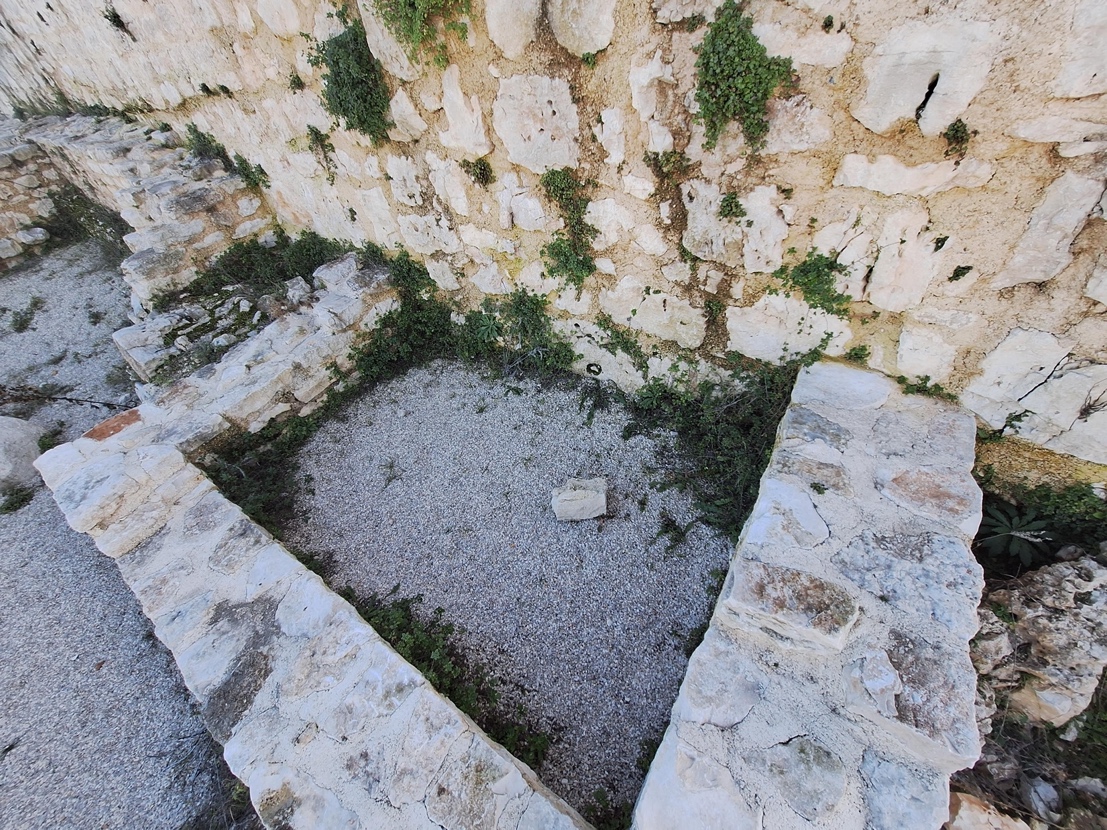 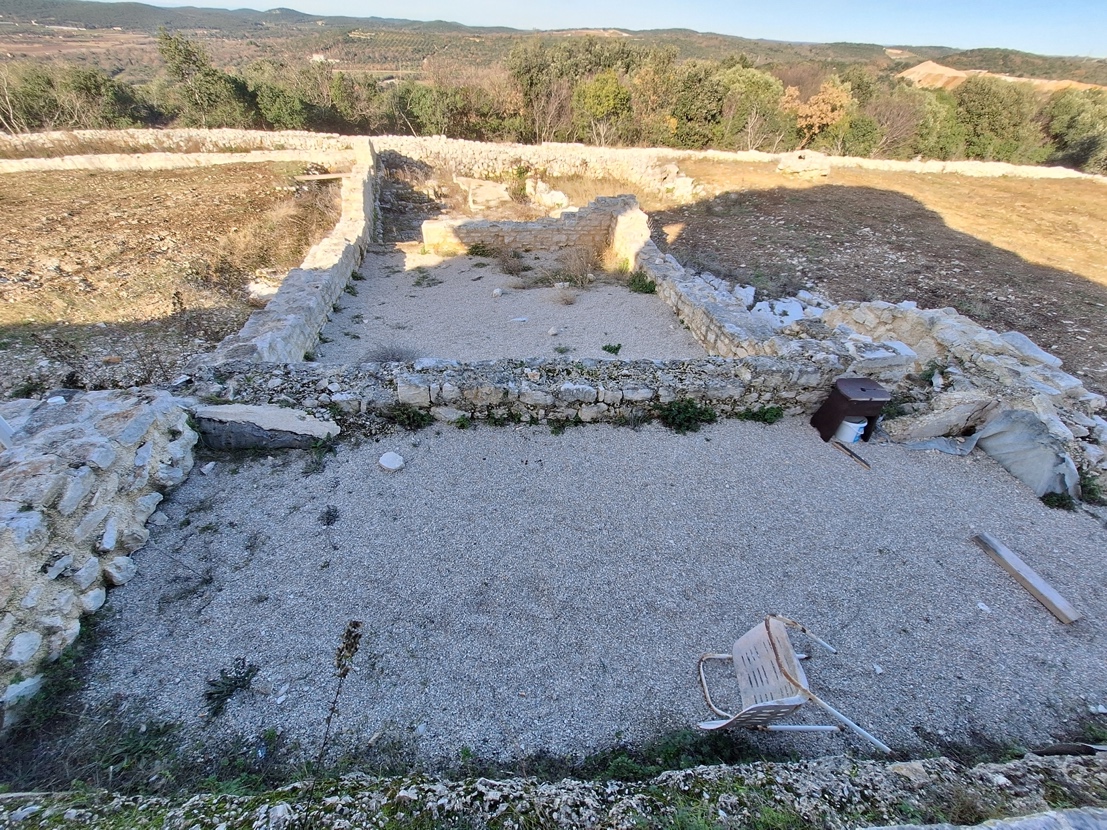 Stražnji dio kule Turnina
Osobne autorove slike
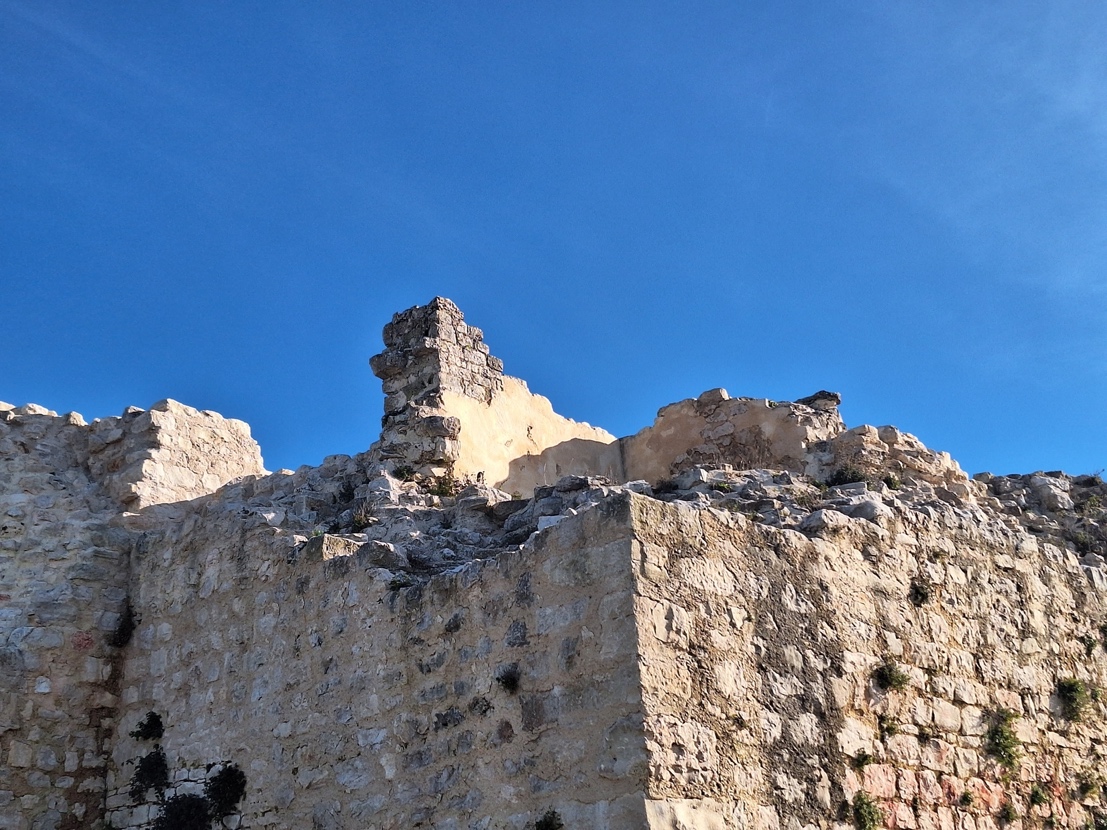 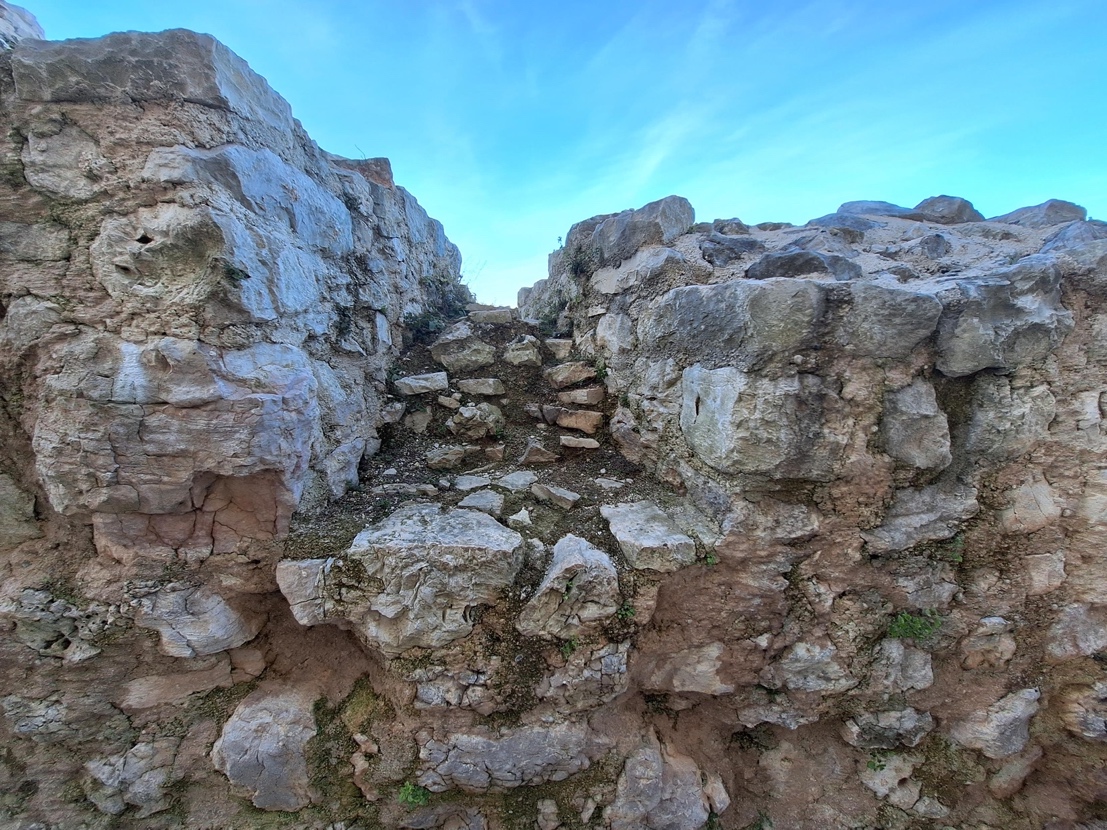 Dijelovi kule Turnina
Osobne autorove slike
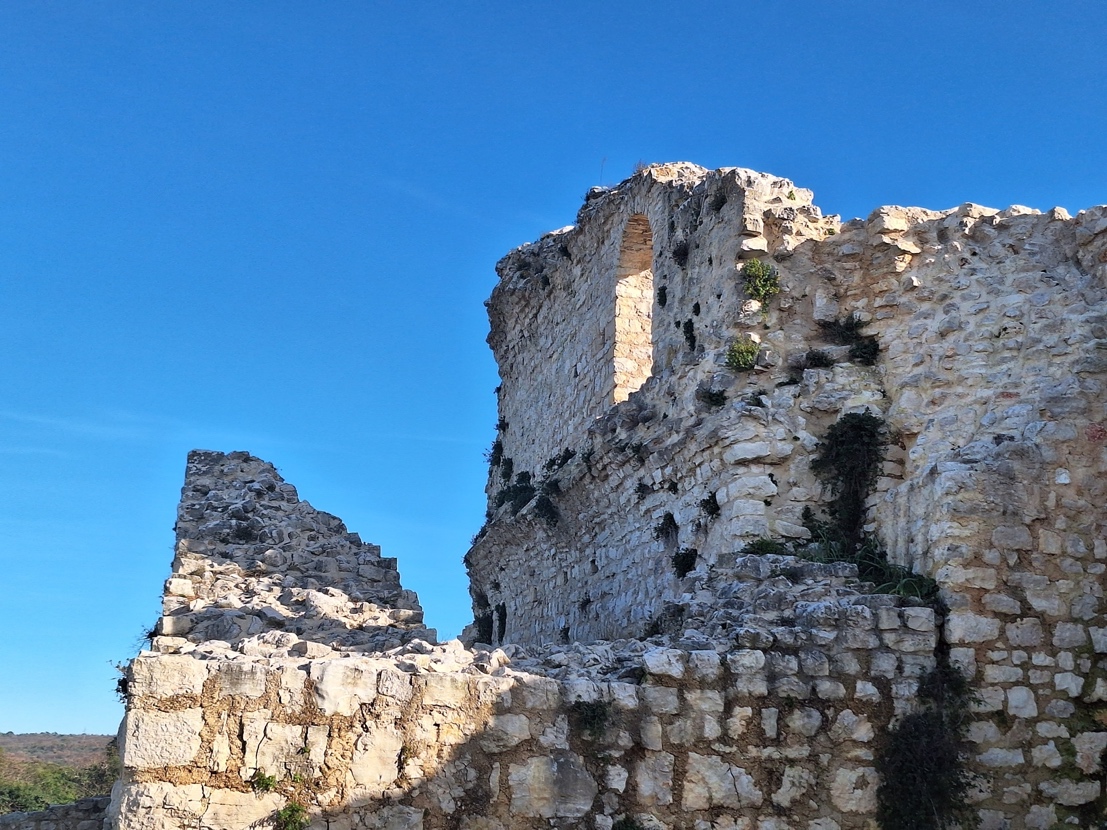 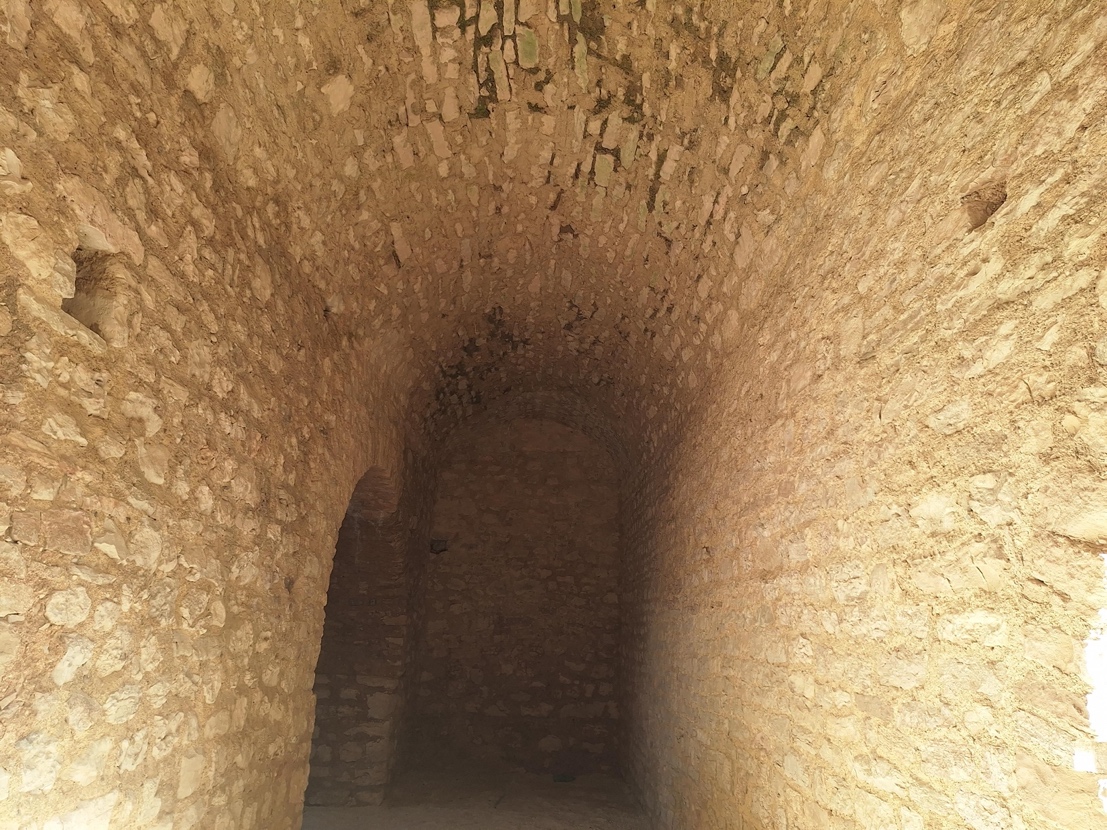 Viši dijelovi kule Turnina
Unutrašnjost kule Turnina
Osobne autorove slike
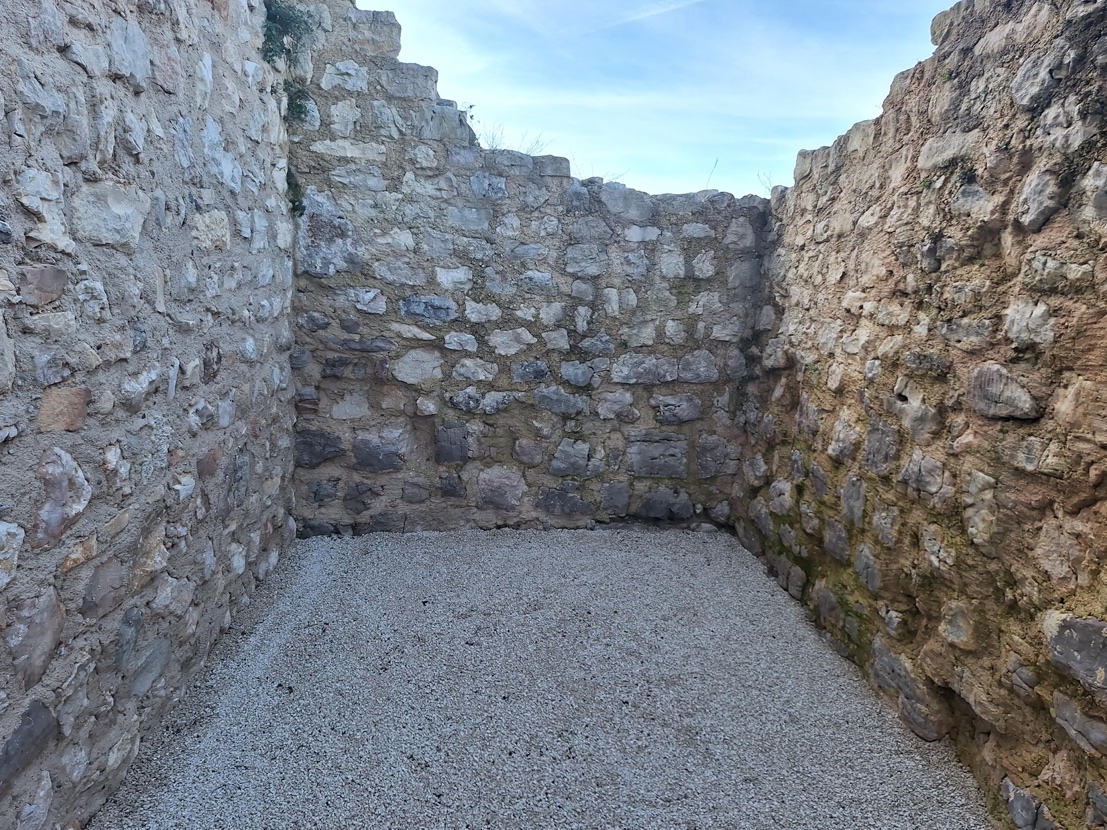 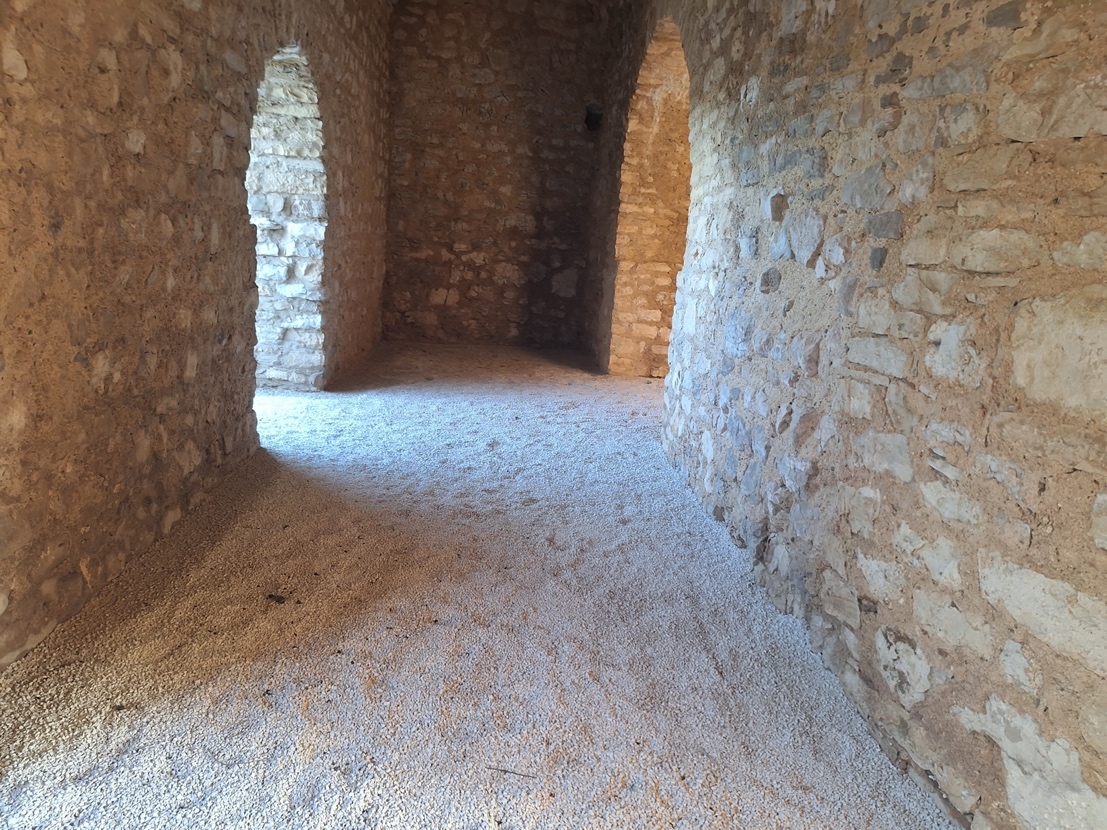 Unutrašnjost kule Turnina
Osobne autorove slike
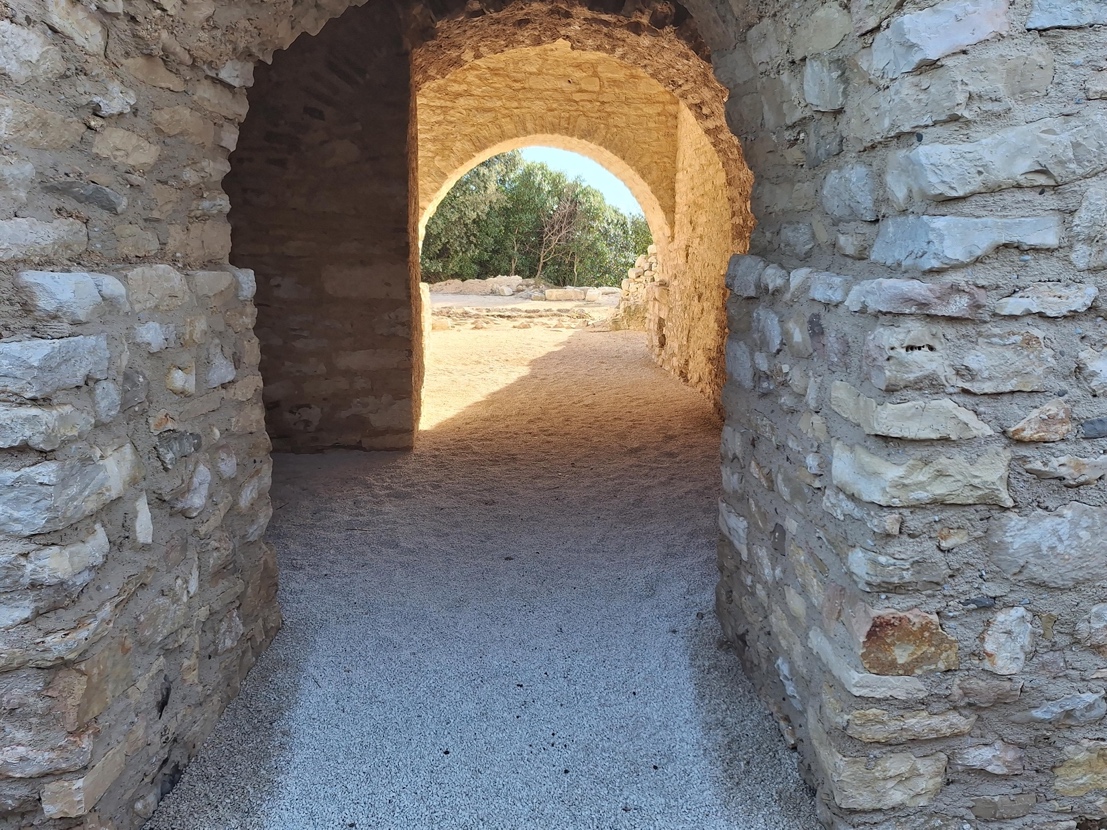 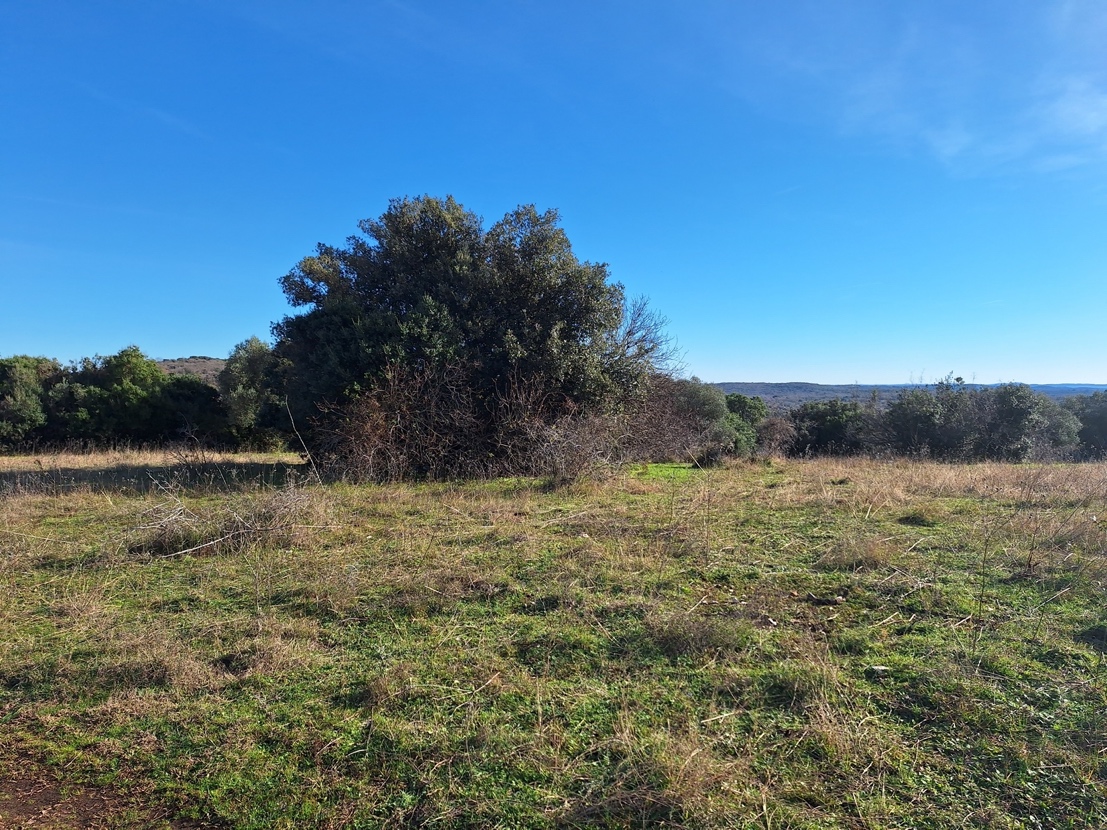 Unutrašnjost kule Turnina
Krajolik oko kule Turnina
Osobne autorove slike
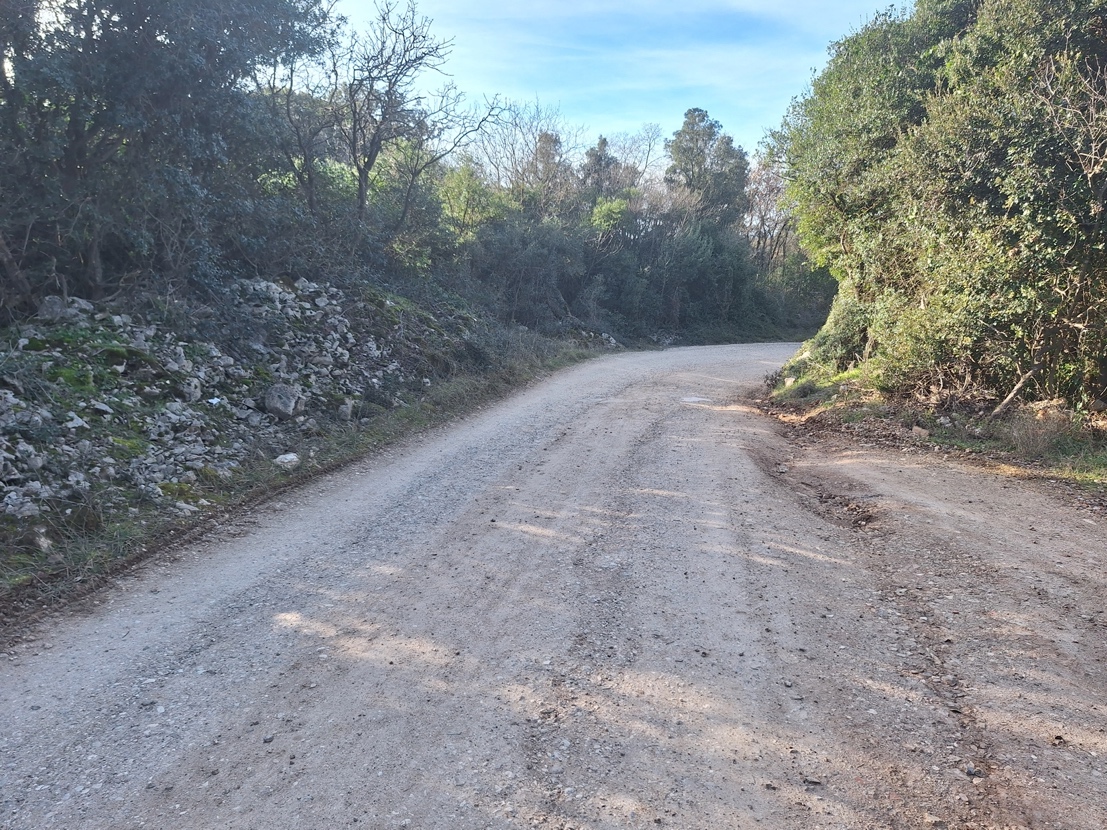 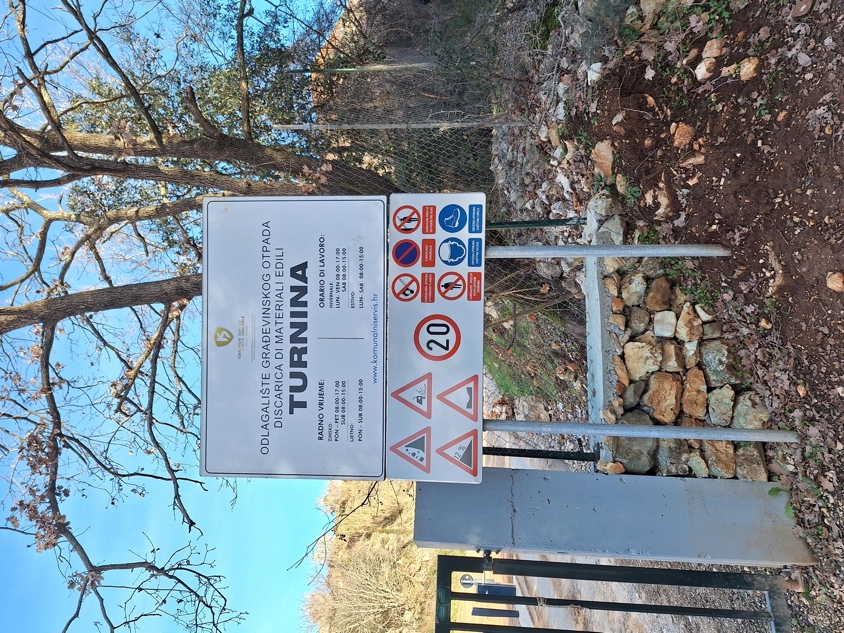 Odlagalište Turnina
Put prema kuli Turnina
Hvala na pažnji!